Кружок «Читаем все»1 «А», 1 «Б» классыруководители: Леонова С.А., Южакова О.Б.
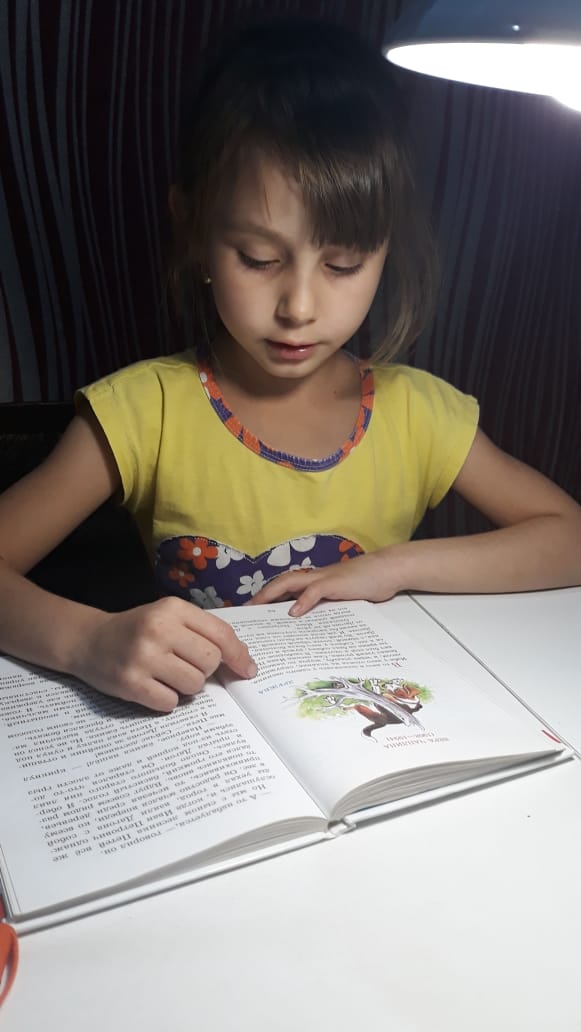 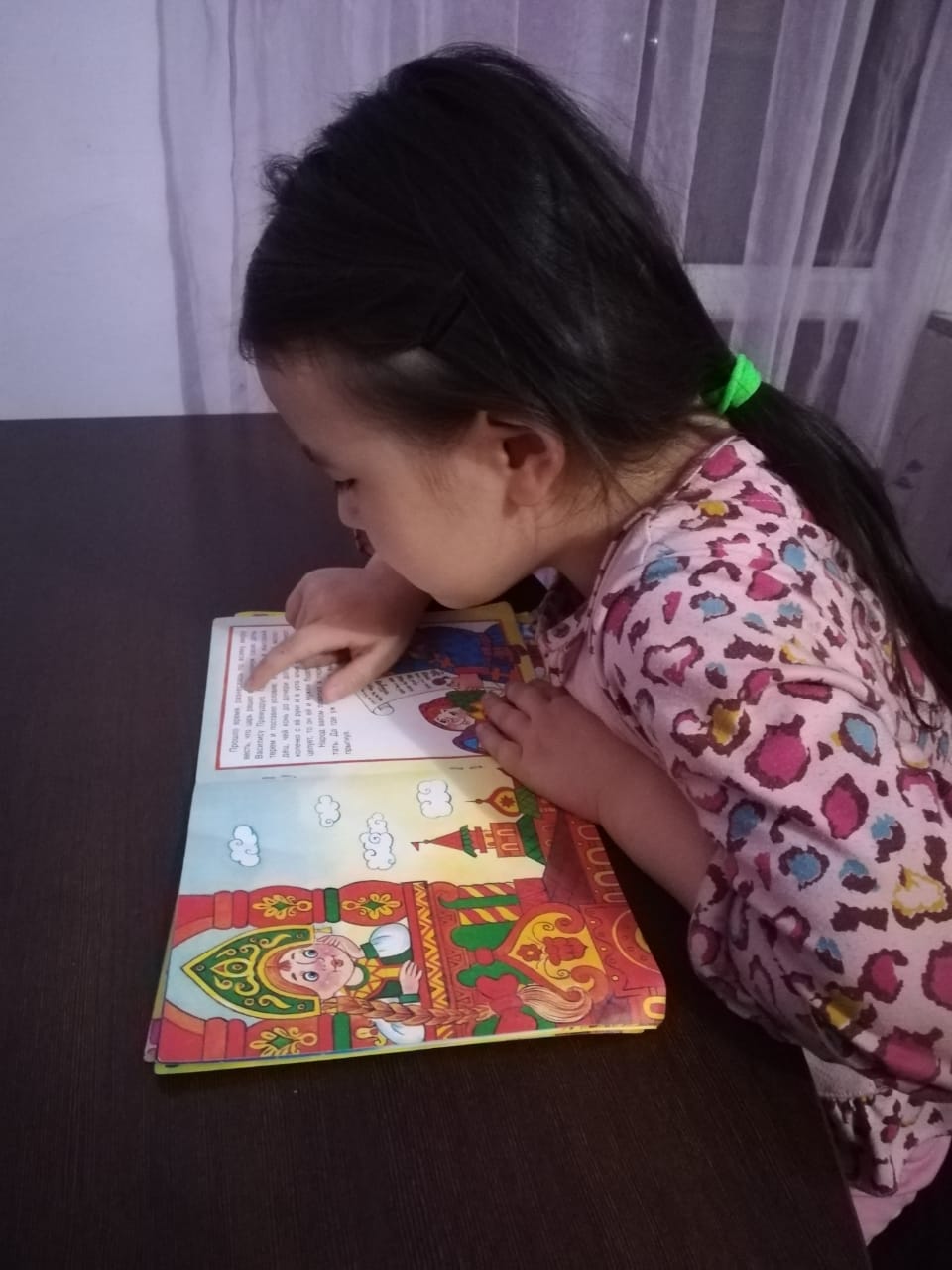 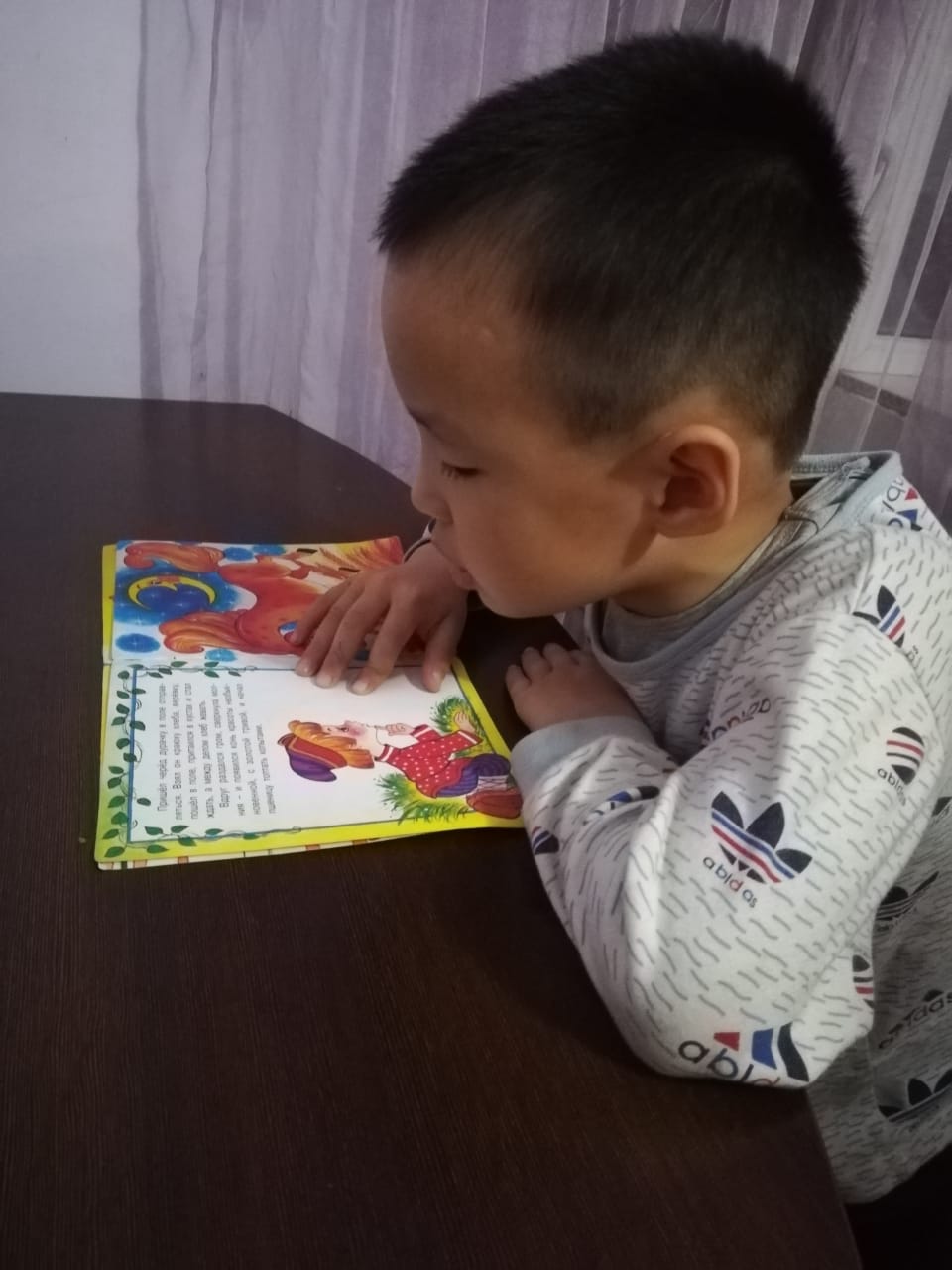 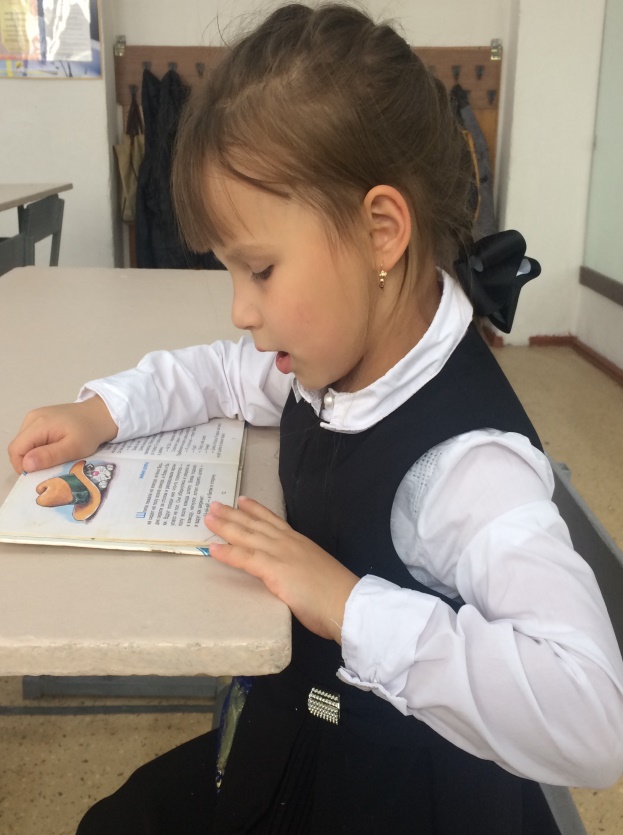 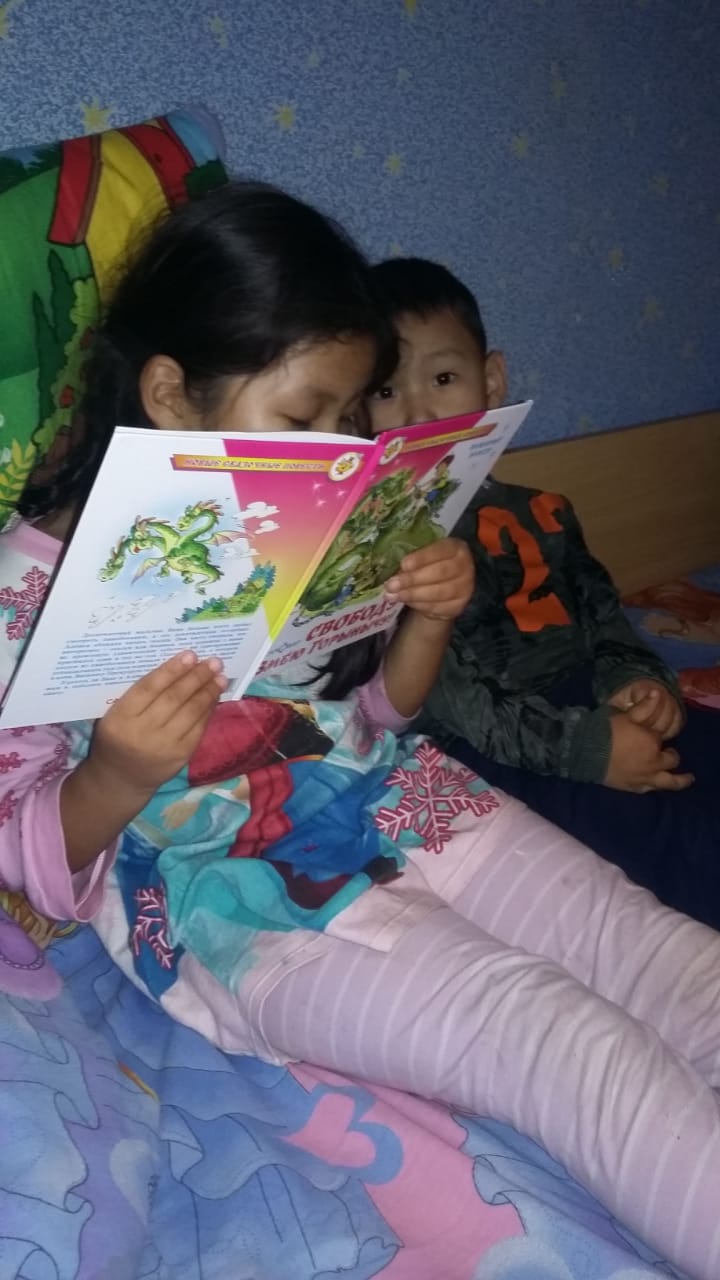 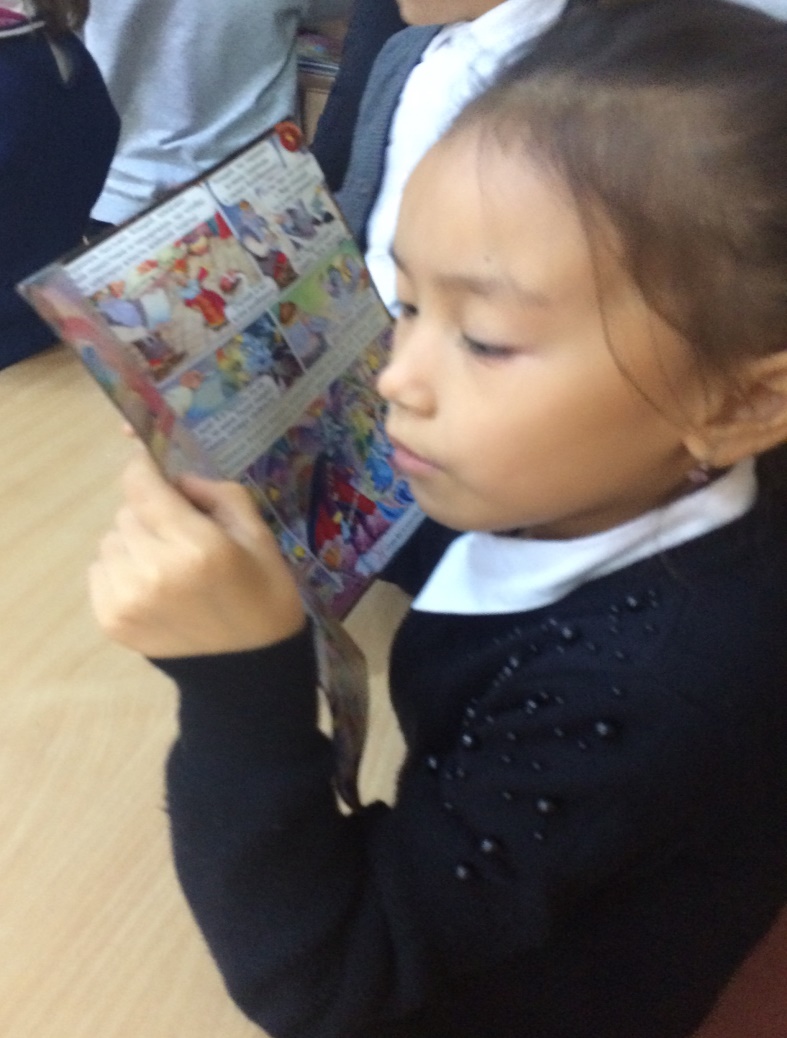 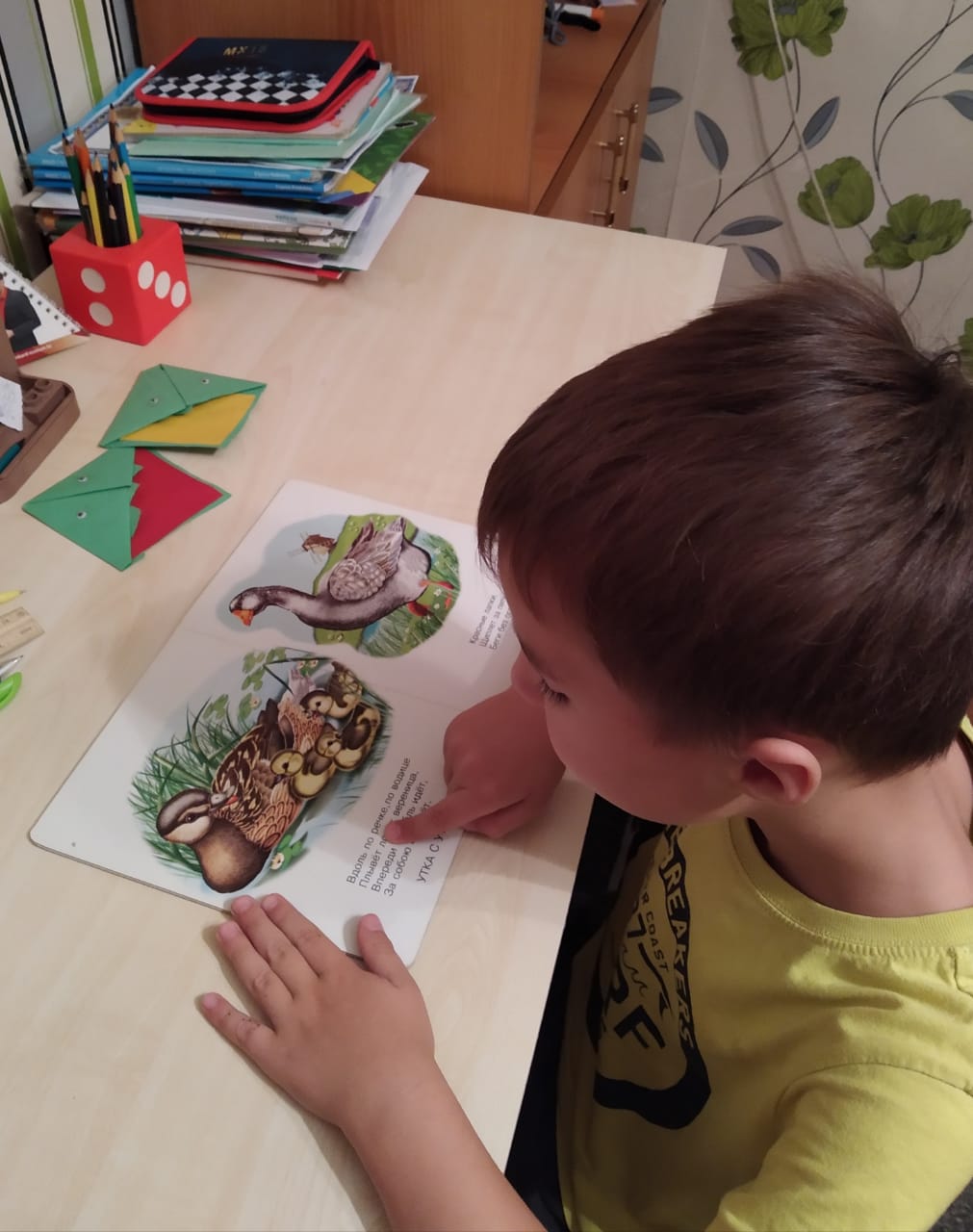 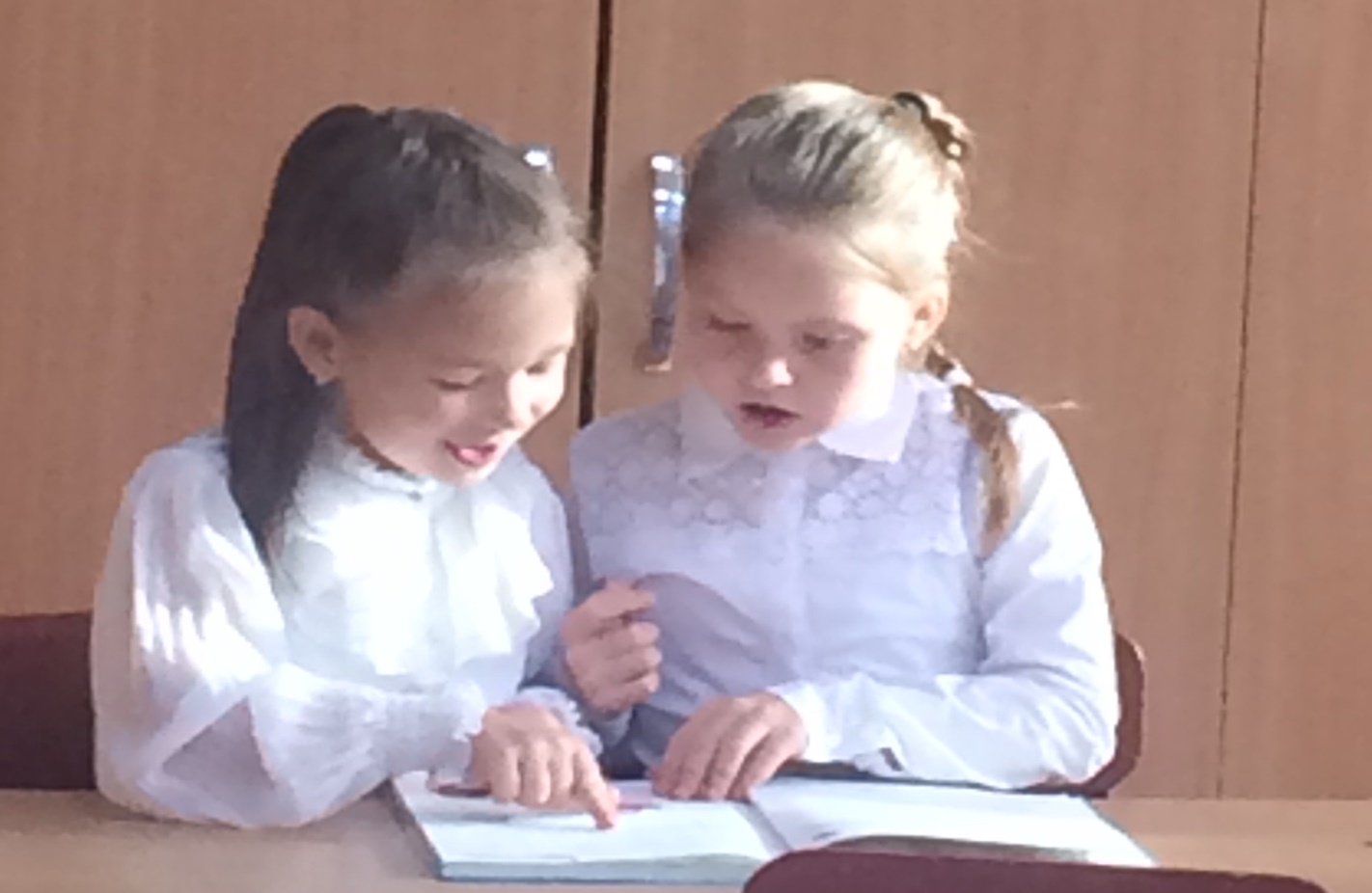 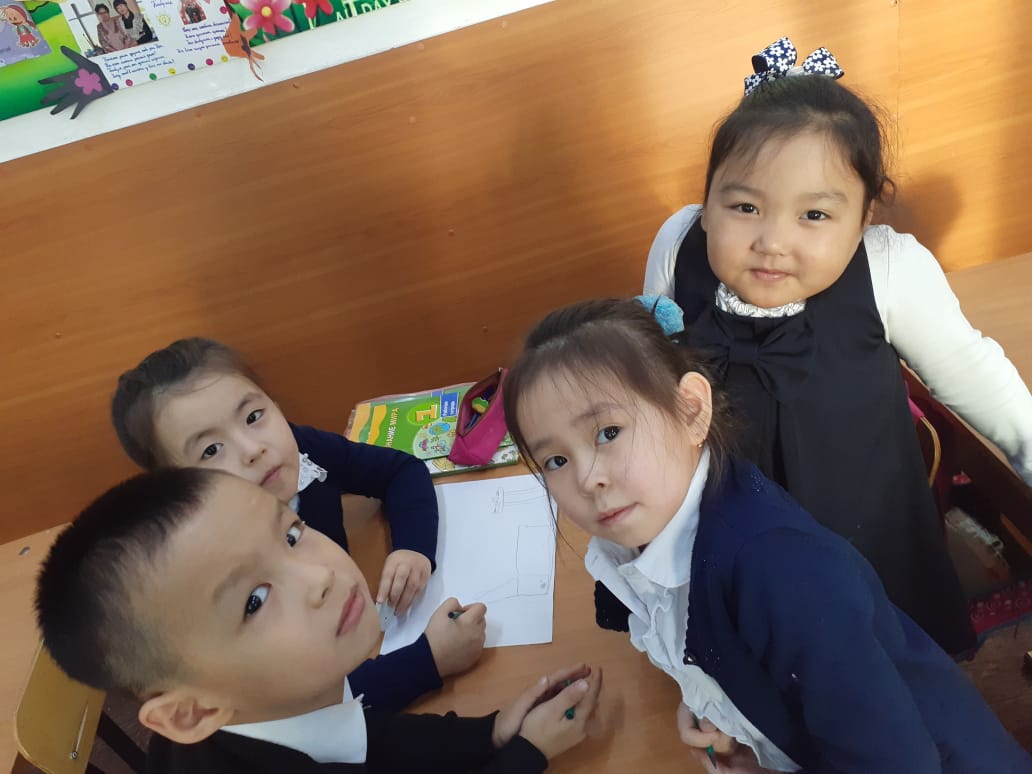 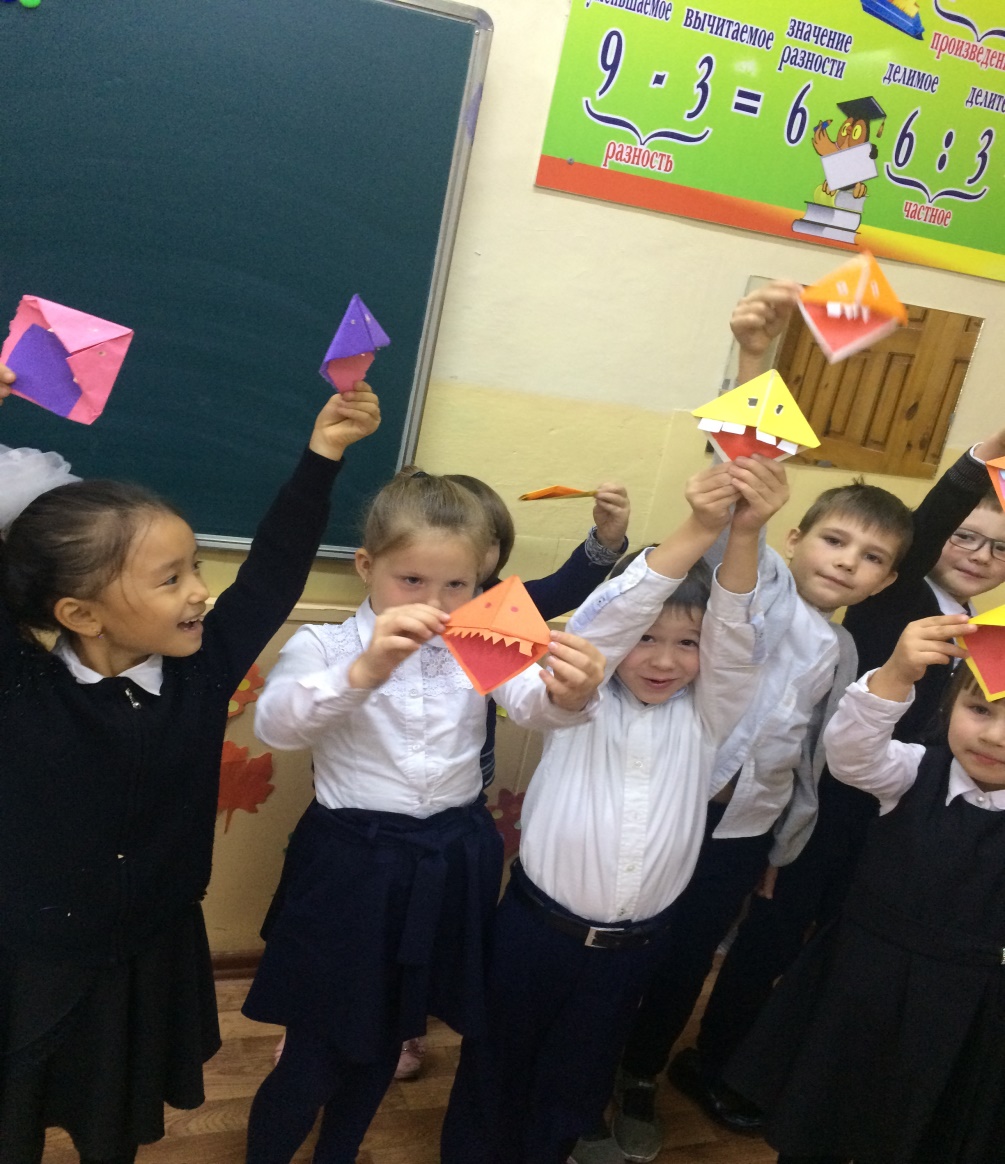 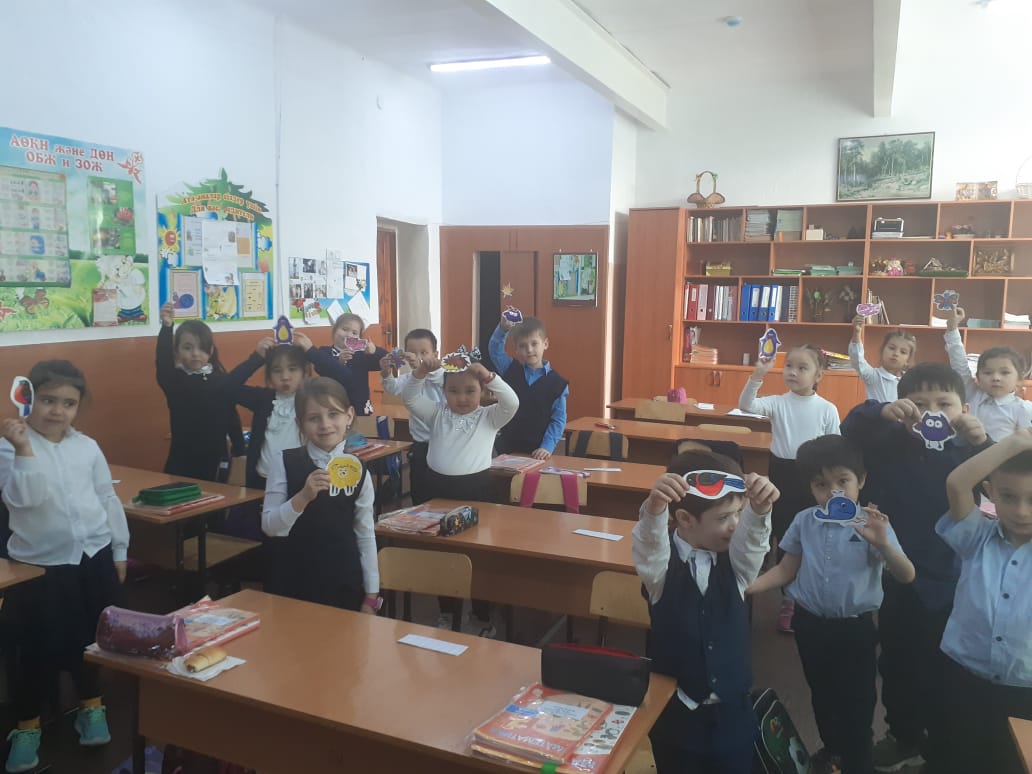 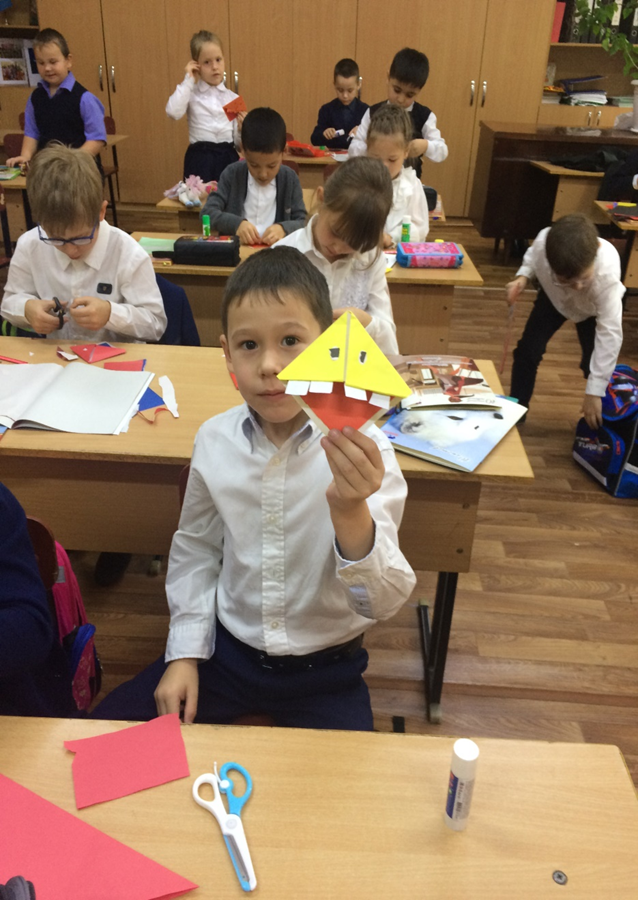 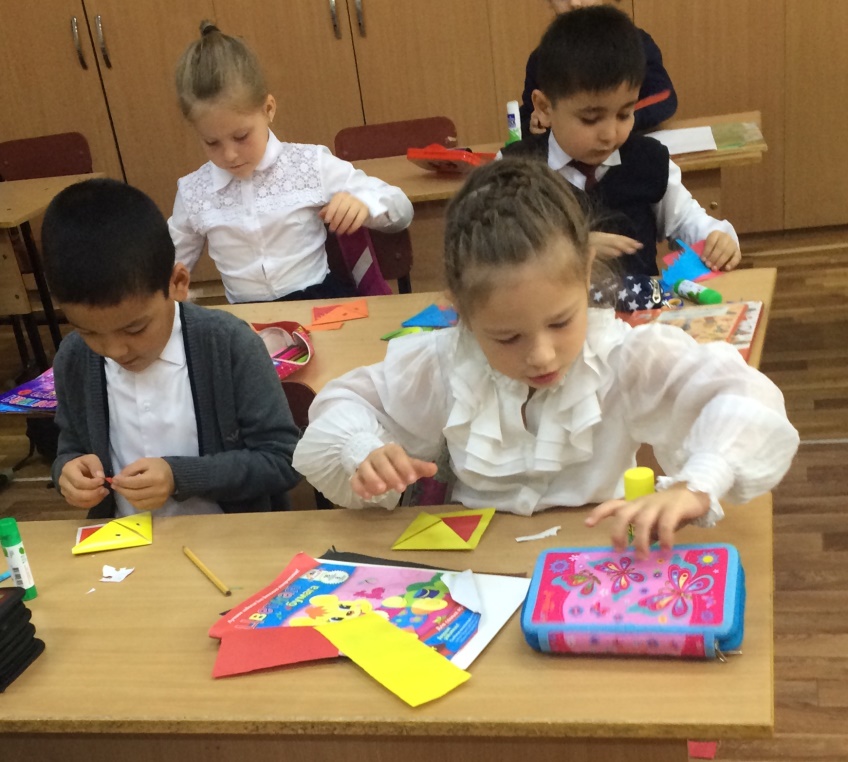 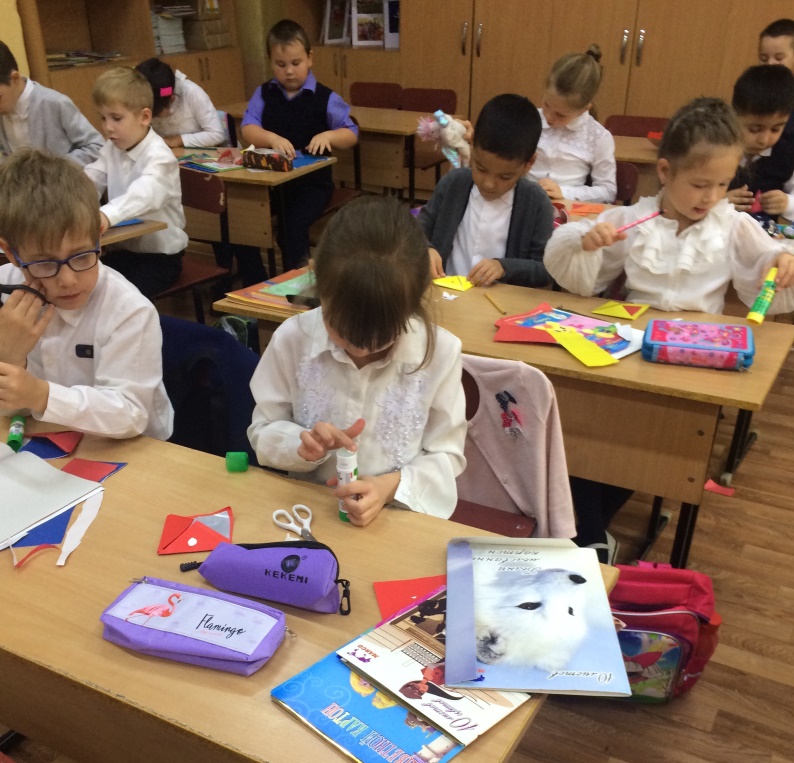 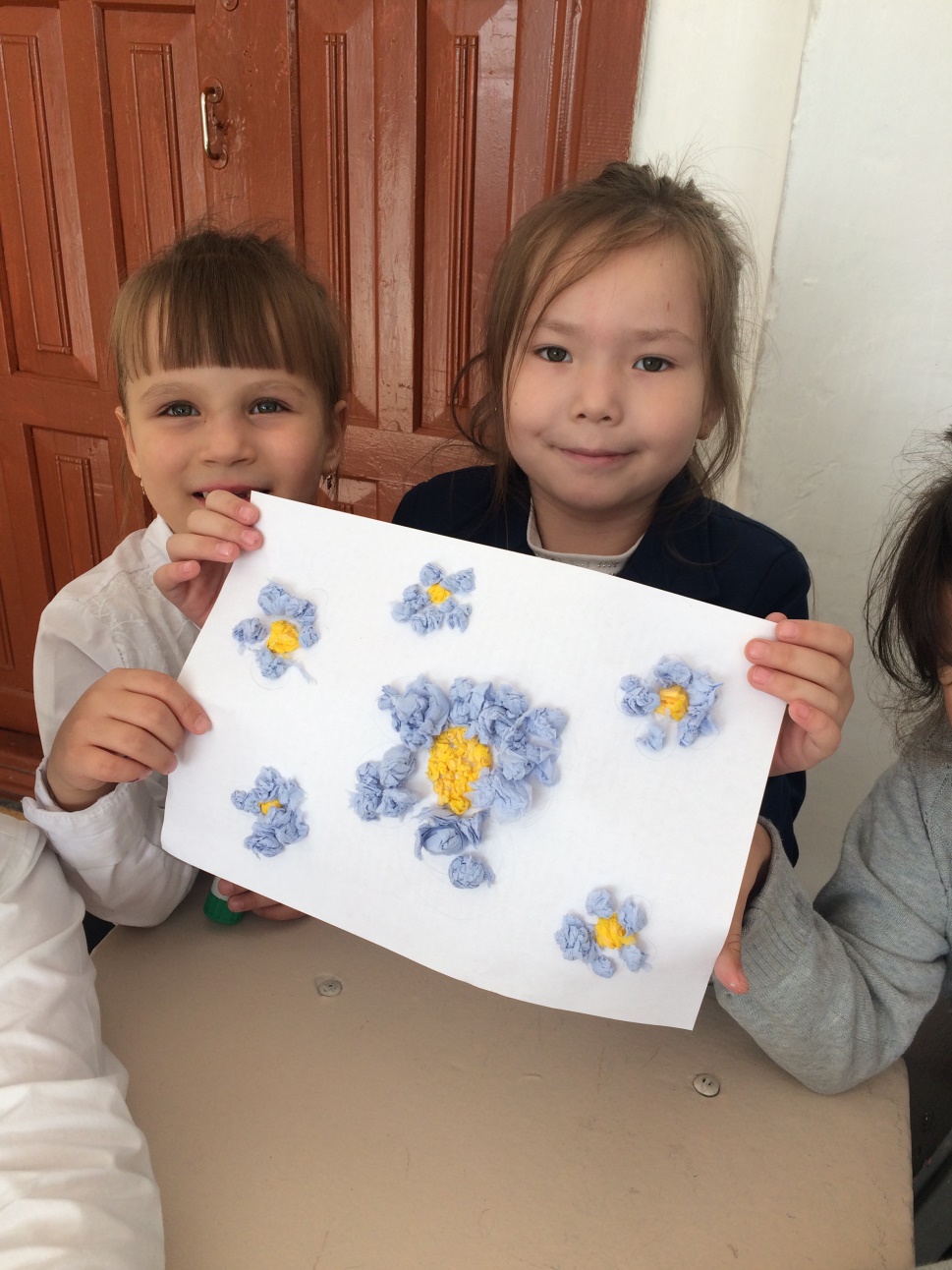 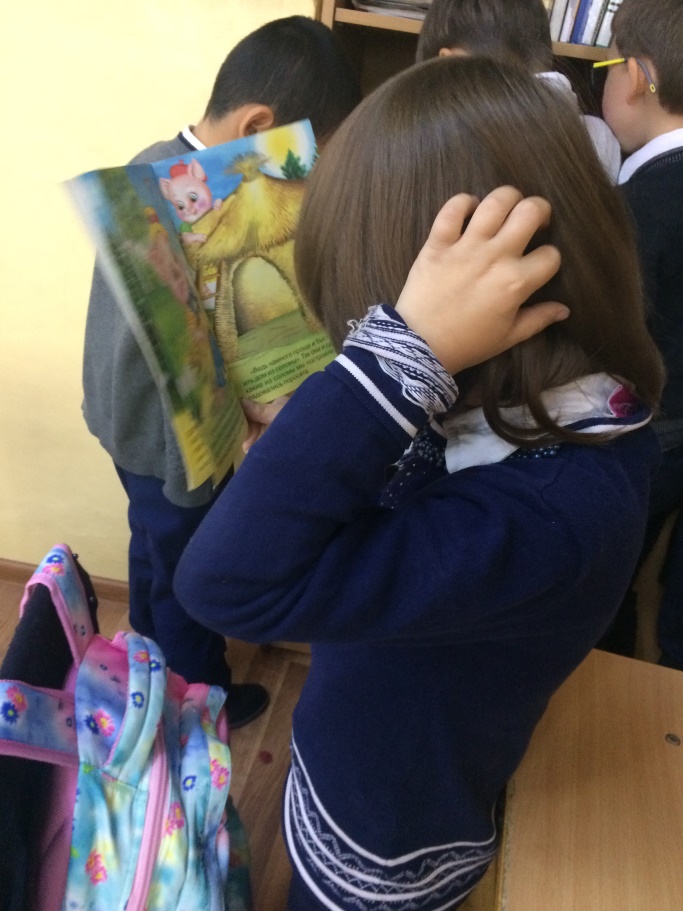 Читаем ВСЕ! 2БРуководитель: Сарсембенова Г.Д.
В.Даль Снегурочка
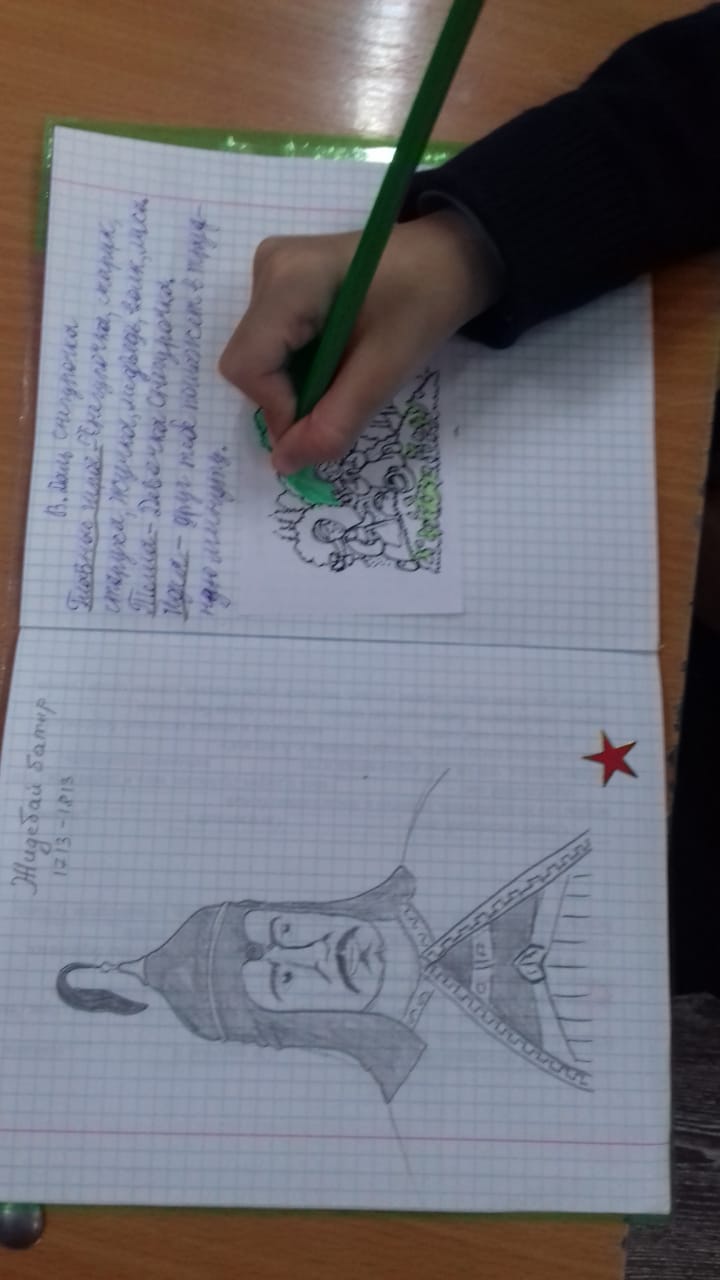 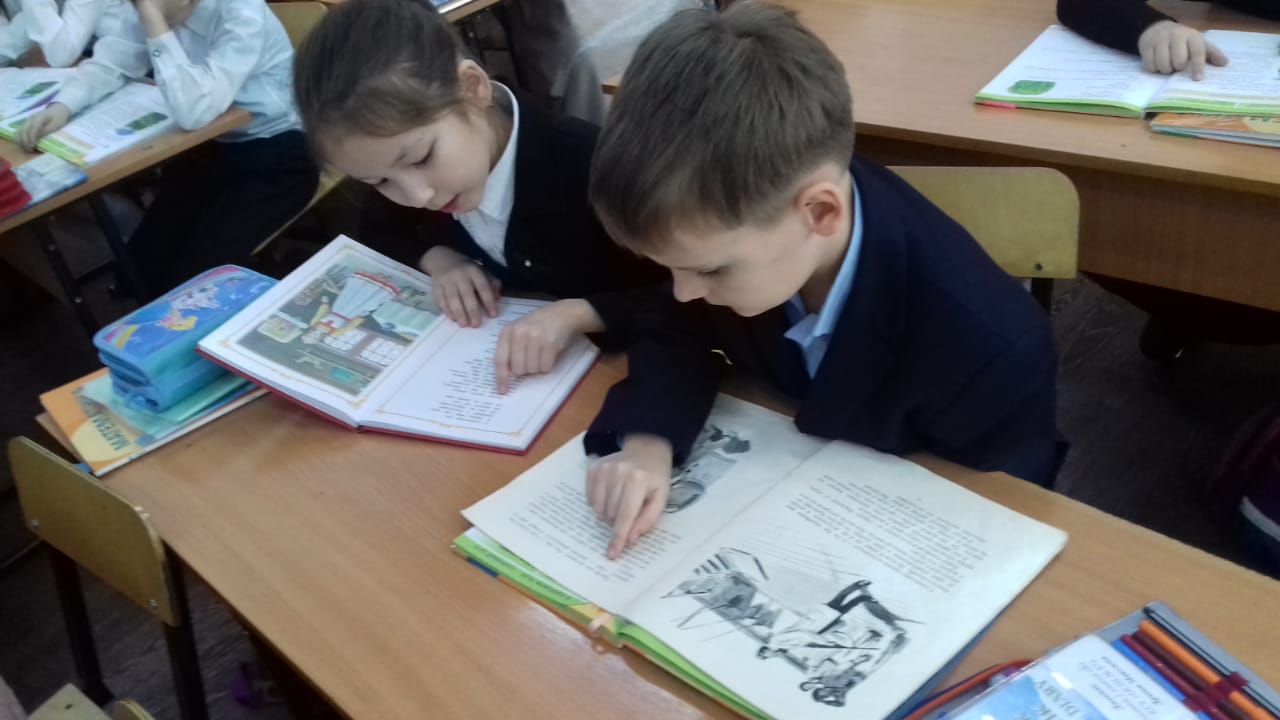 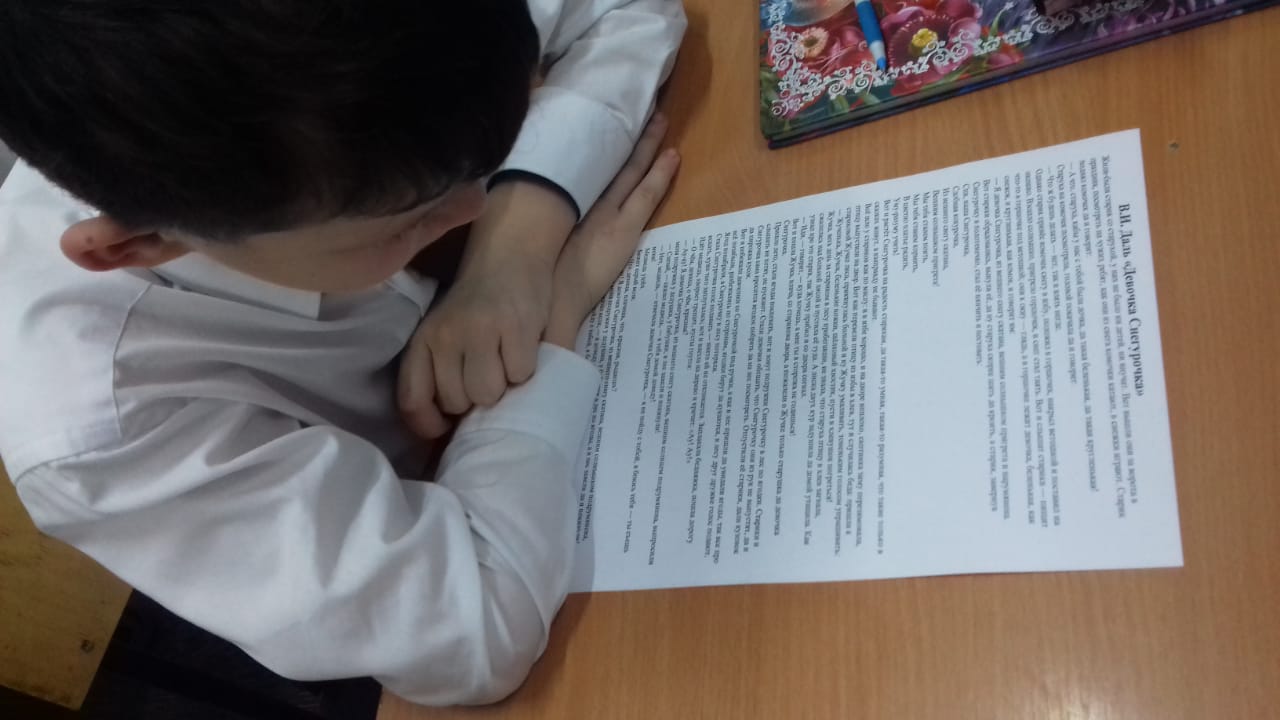 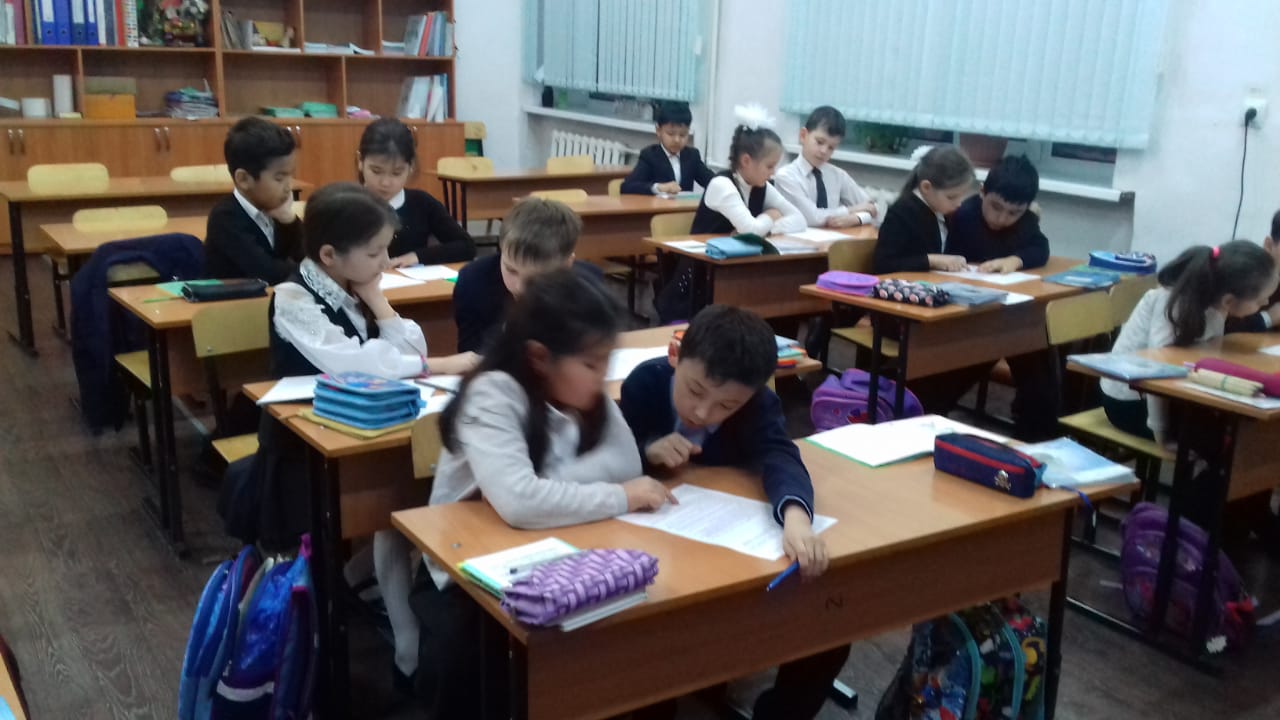 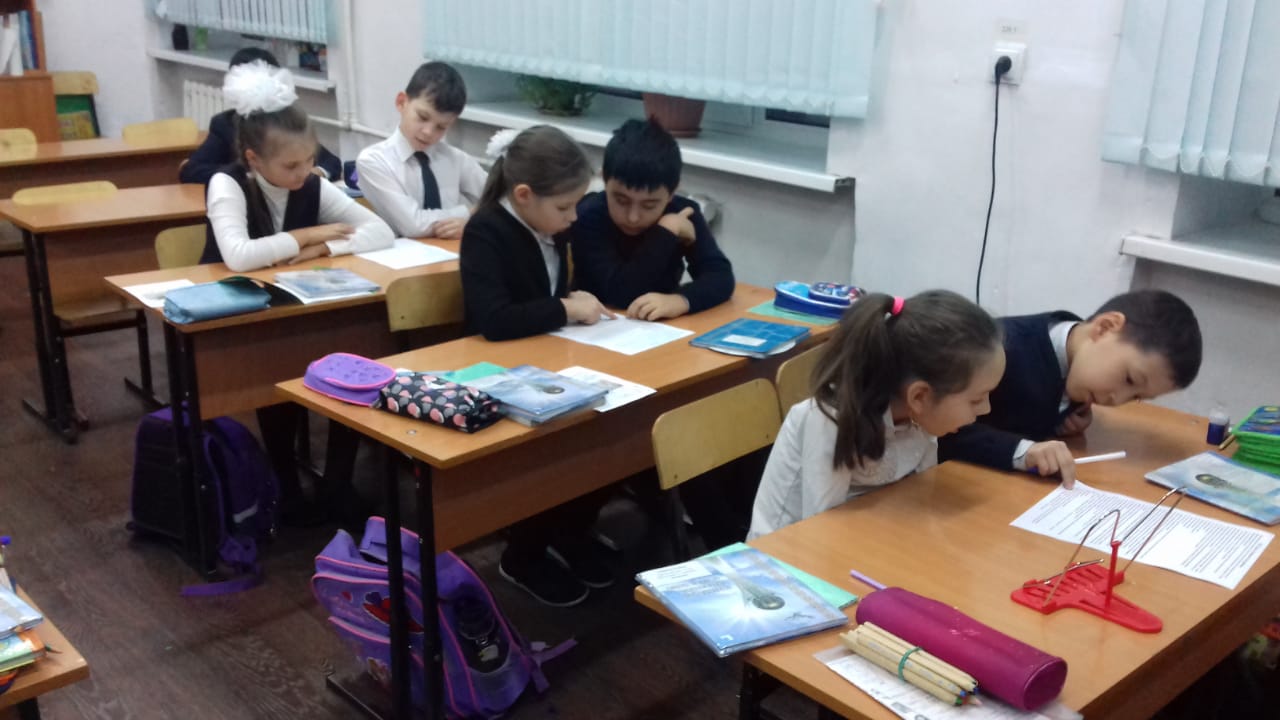 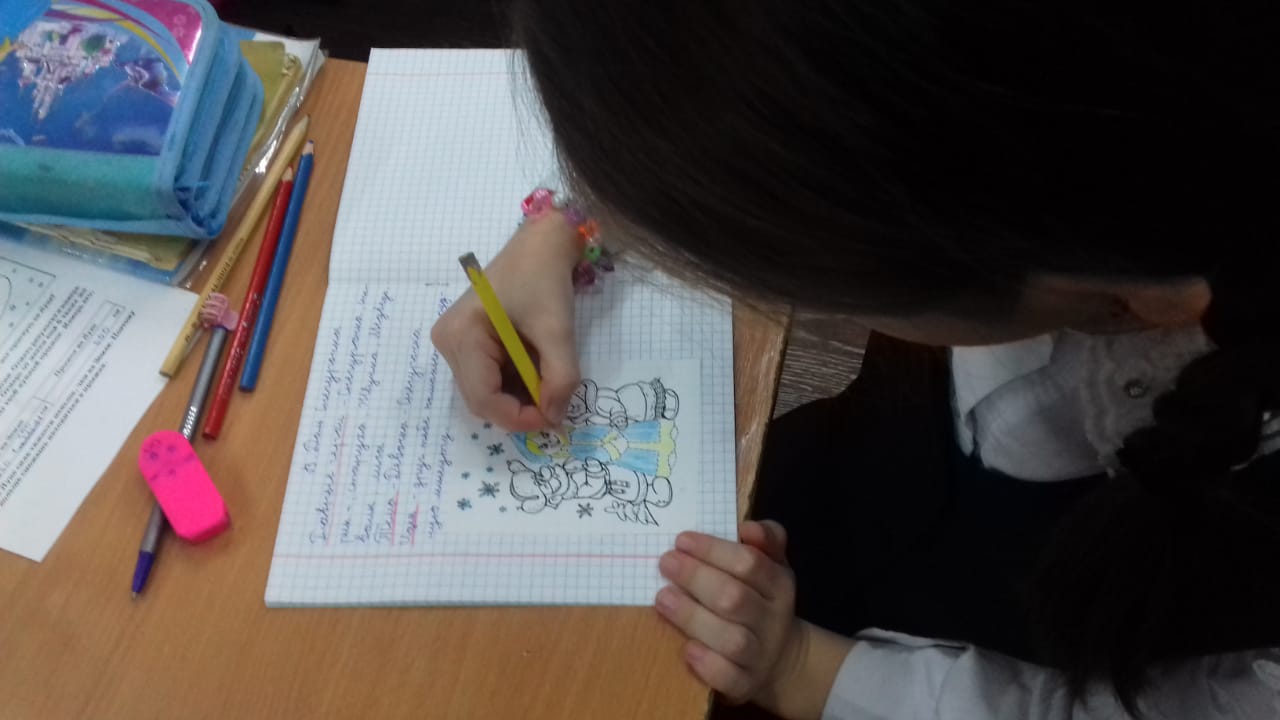 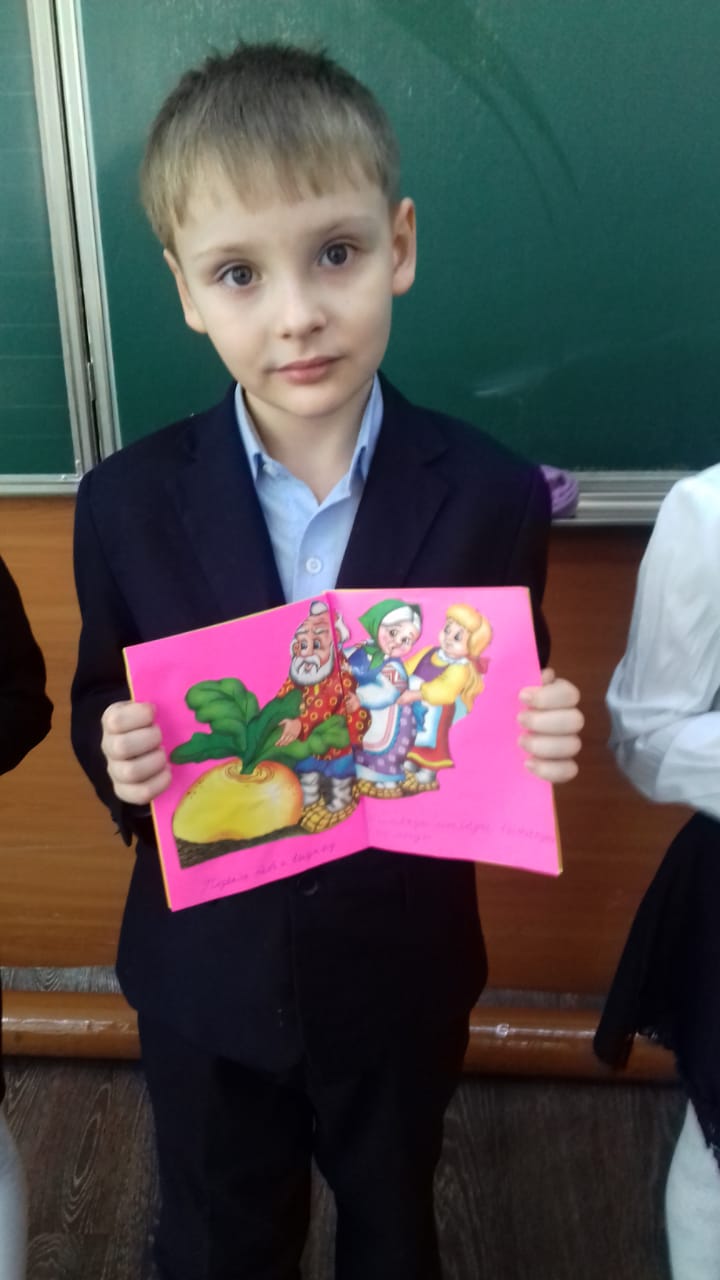 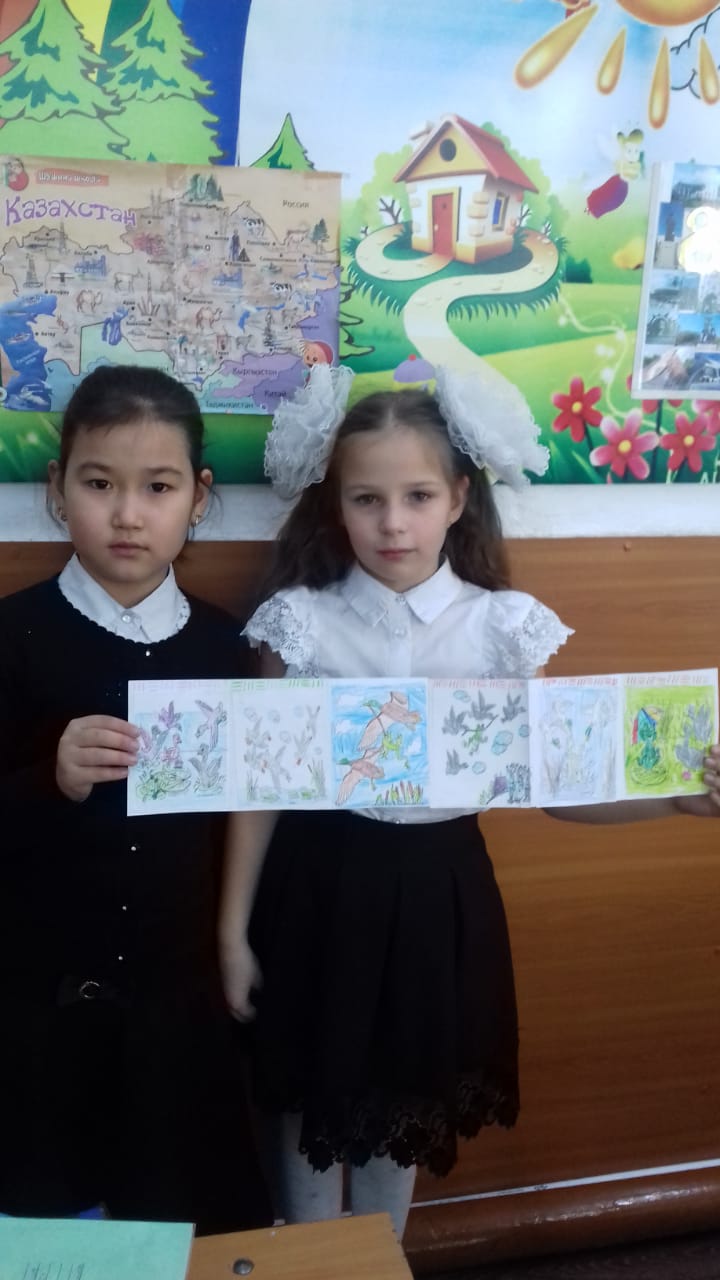 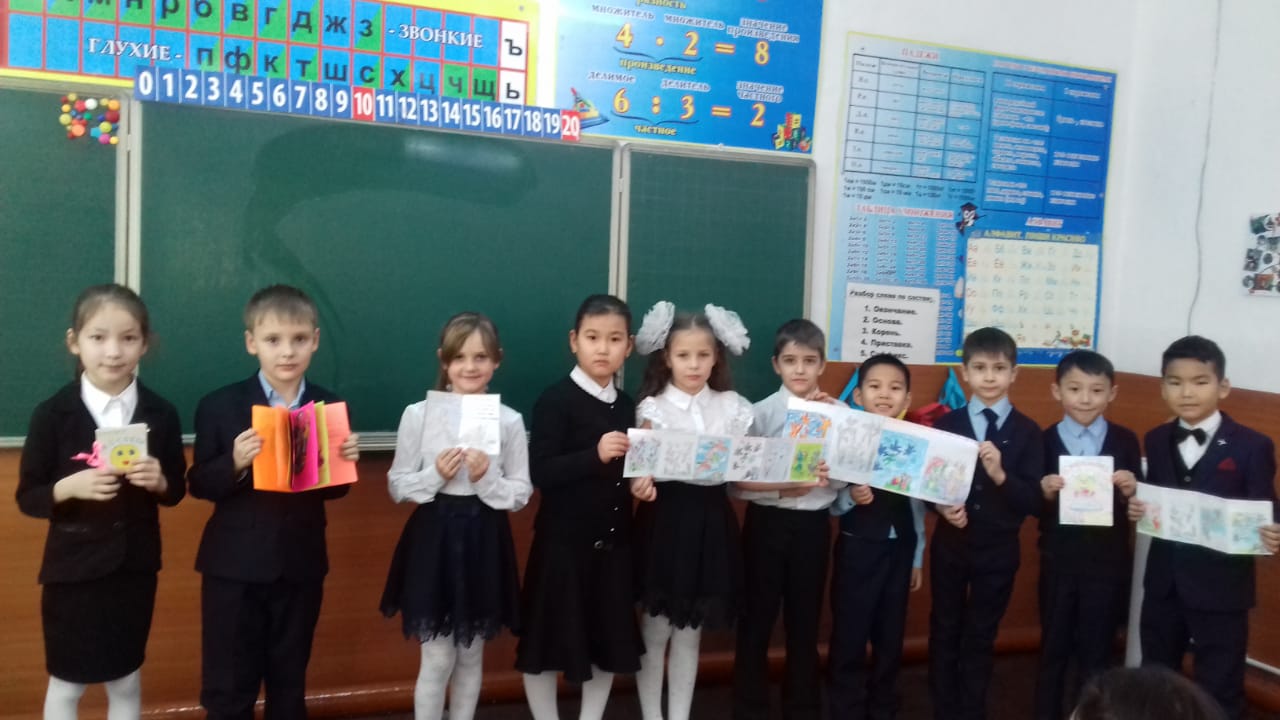 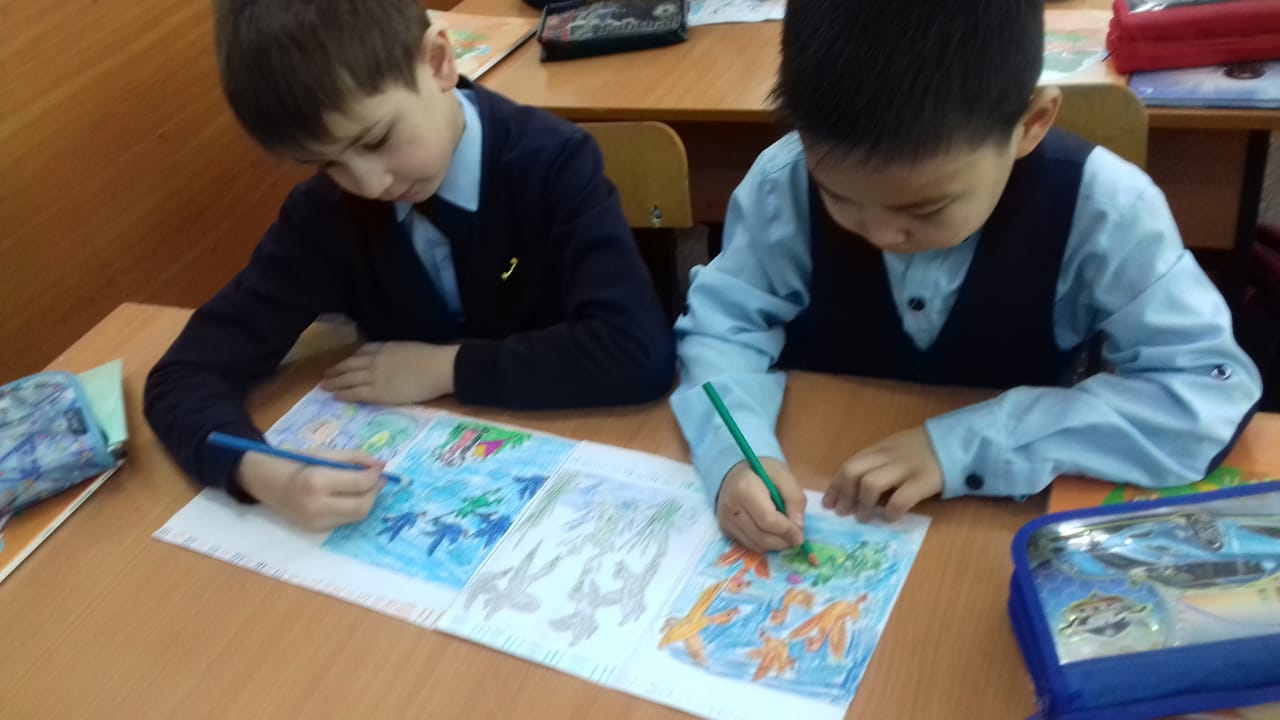 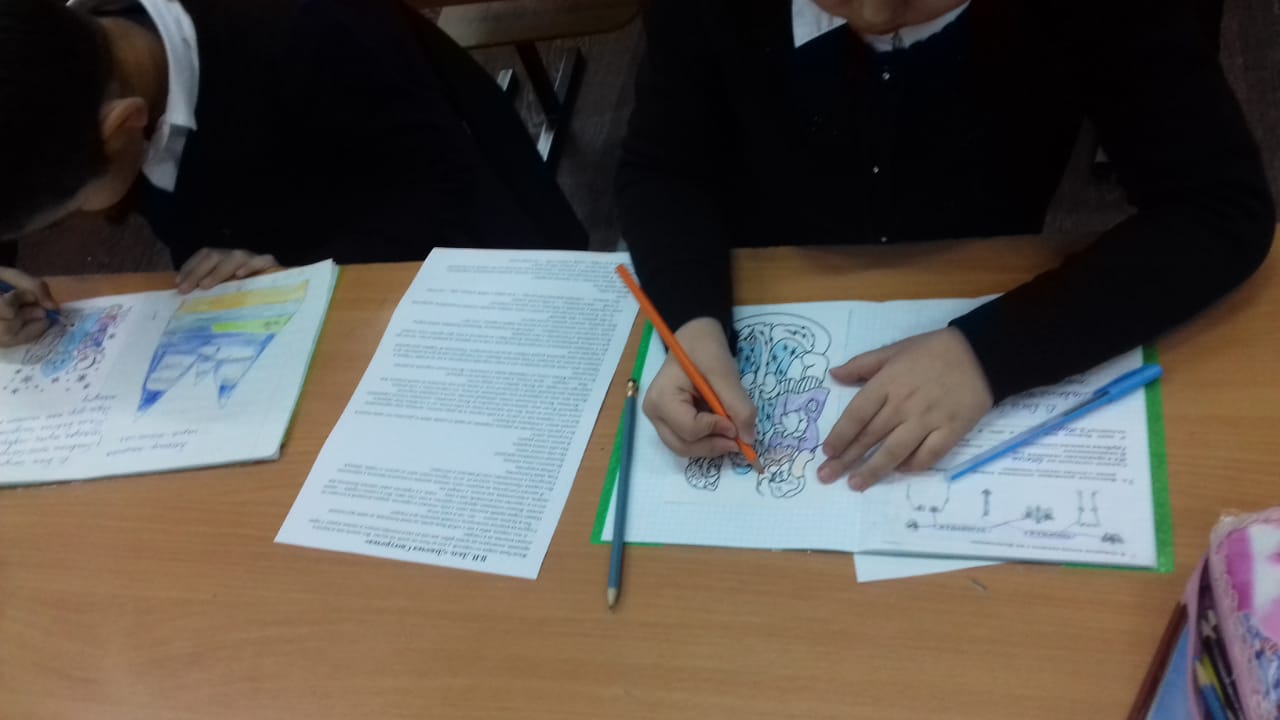 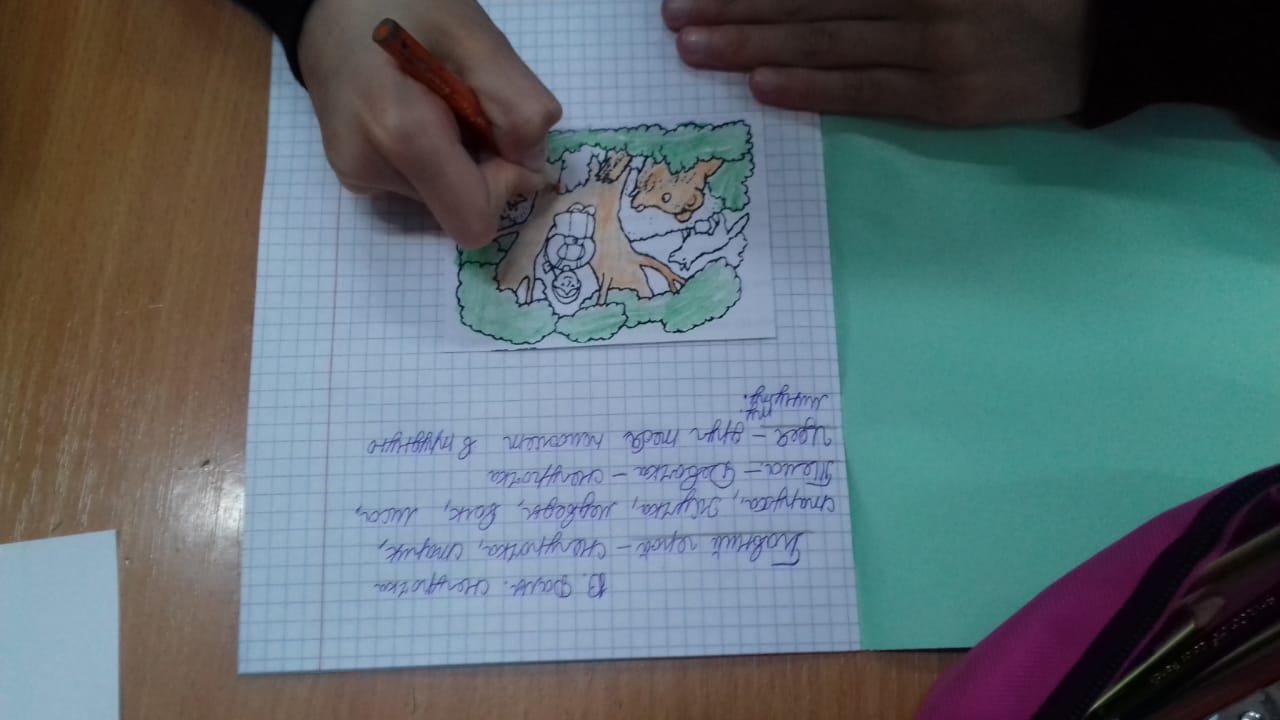 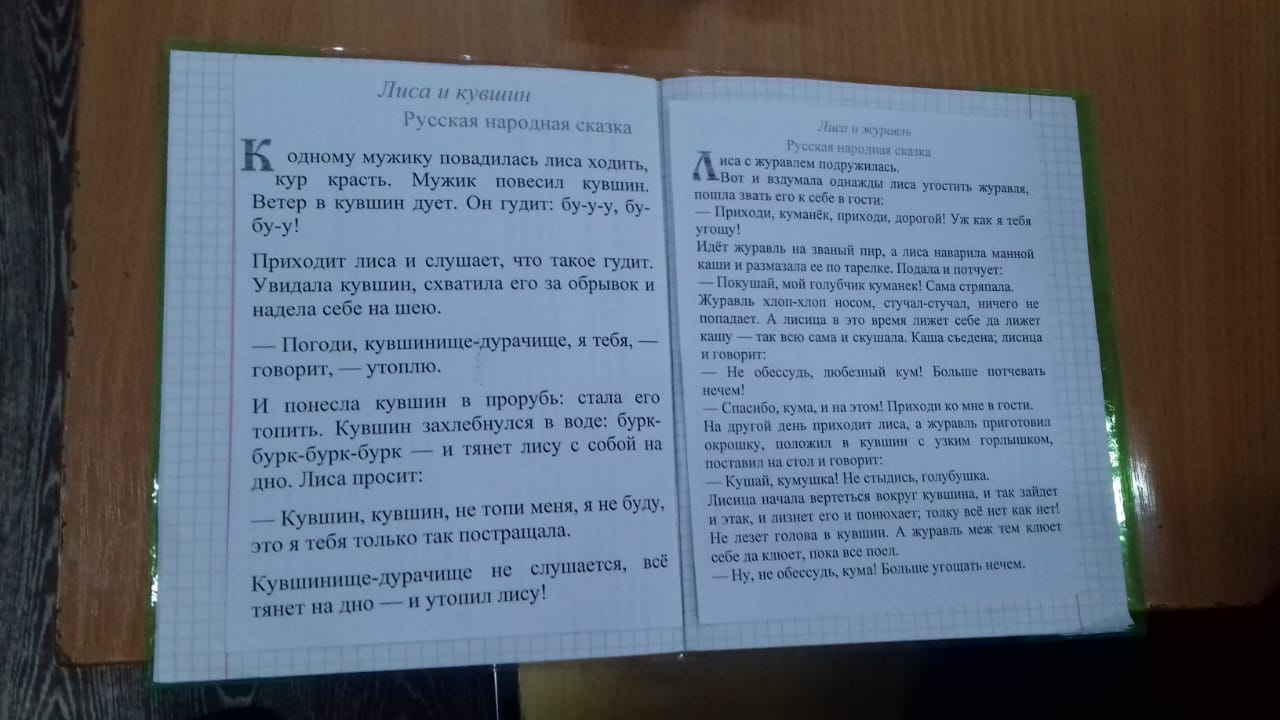 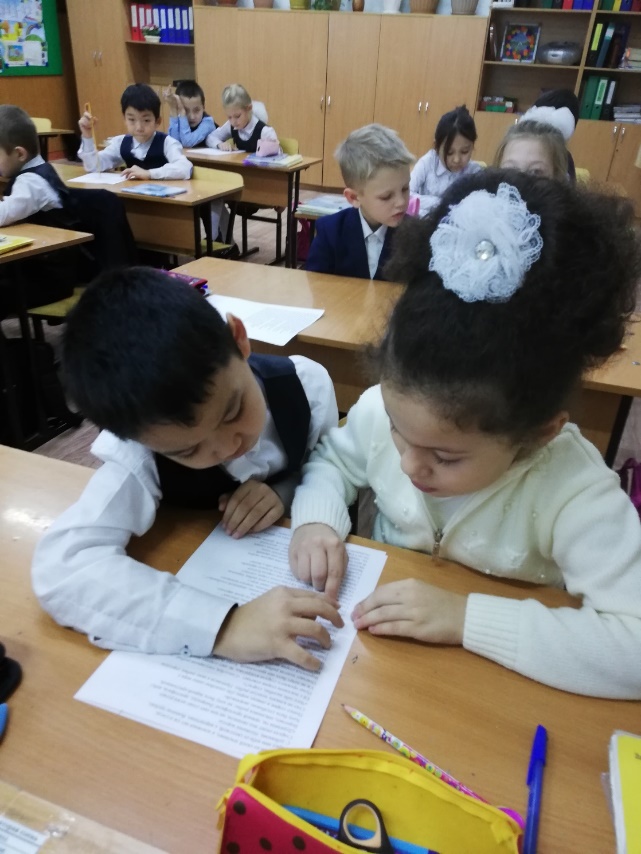 Читаем все!2 «А» и 4 «Б»Руководитель :Лоренц г.Х.
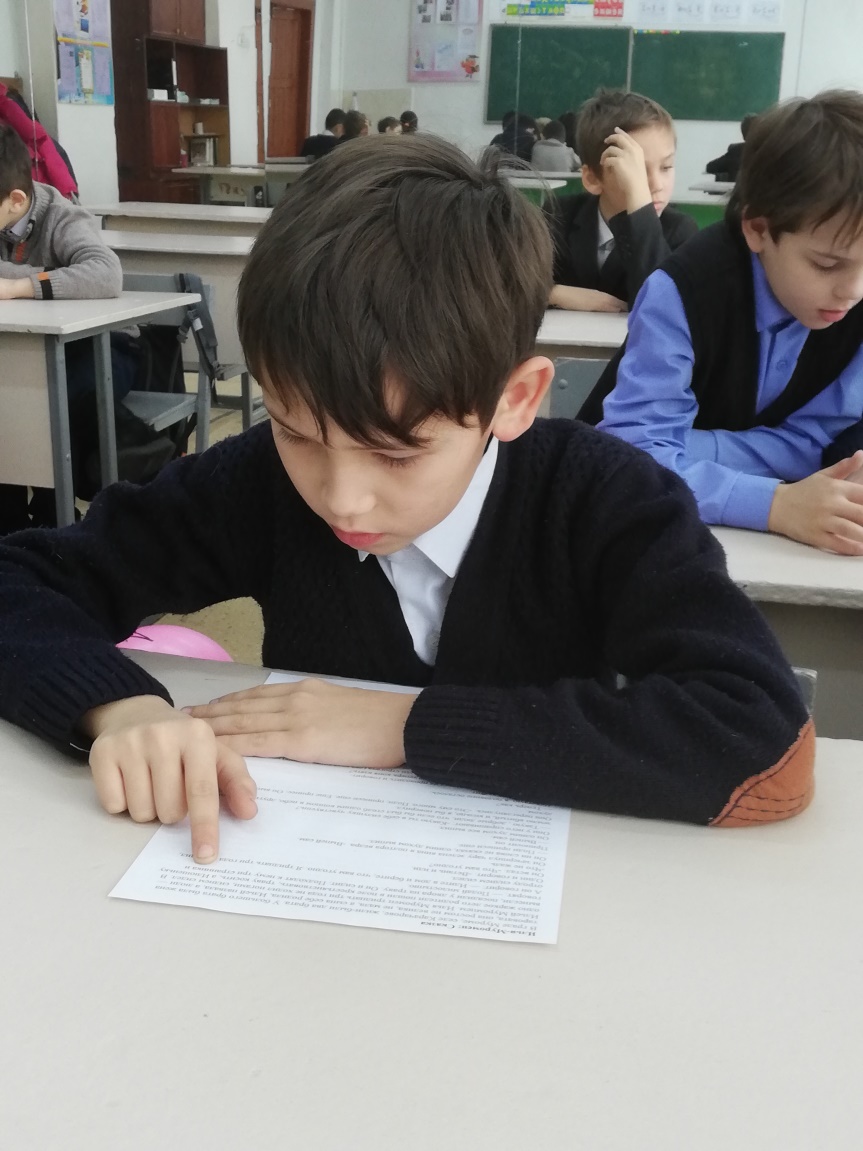 Читаем сказ про Илью-муромца
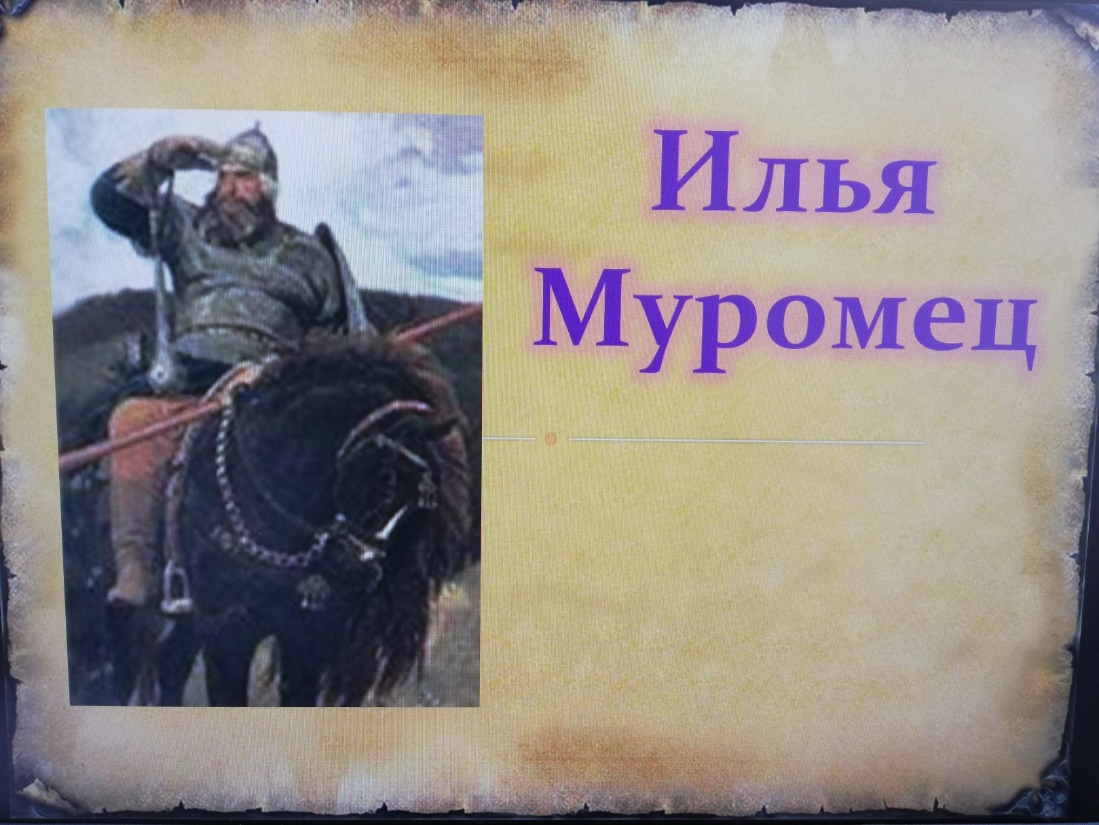 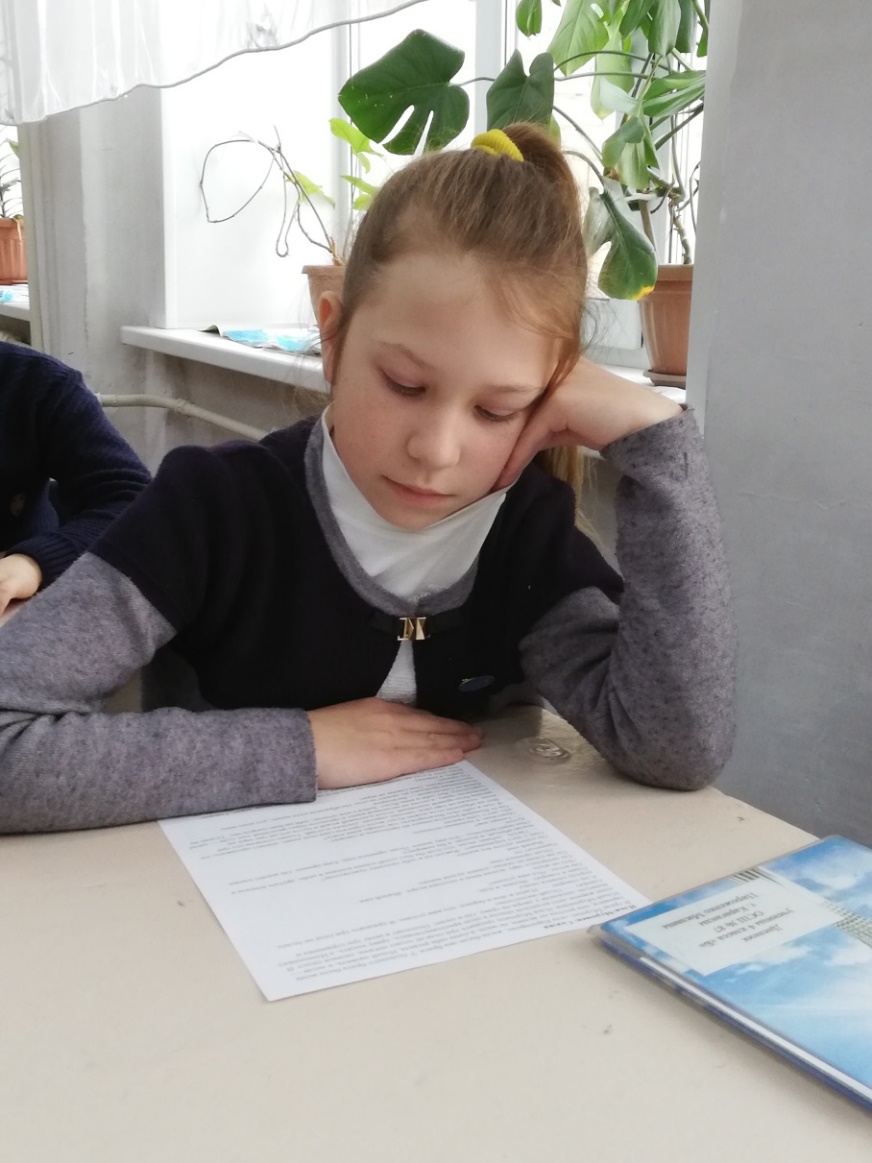 В.И.Даль        девочка-СНЕГУРОЧКА
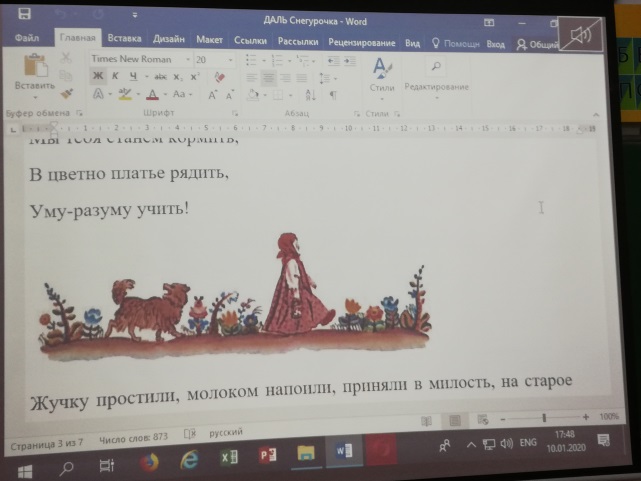 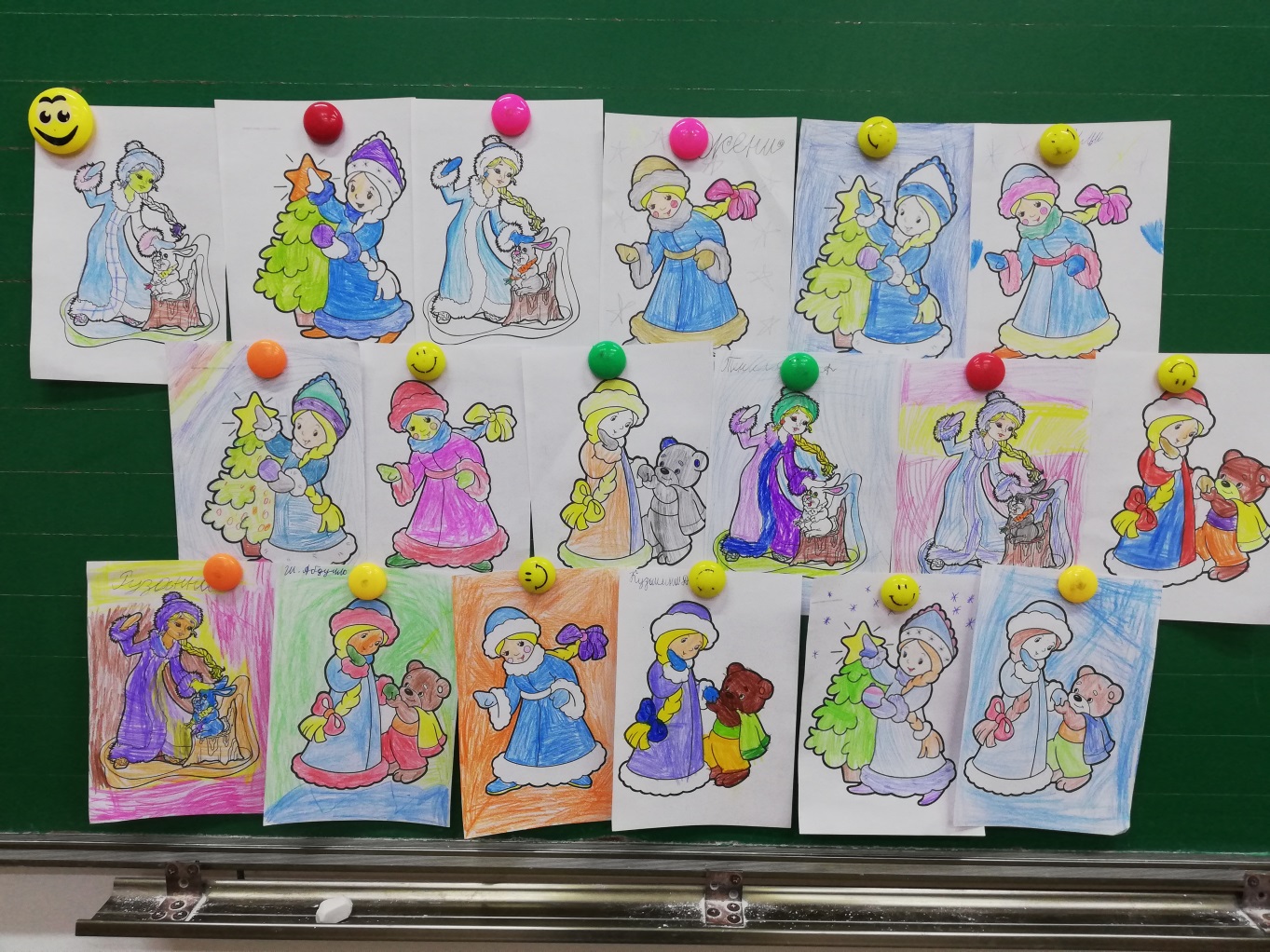 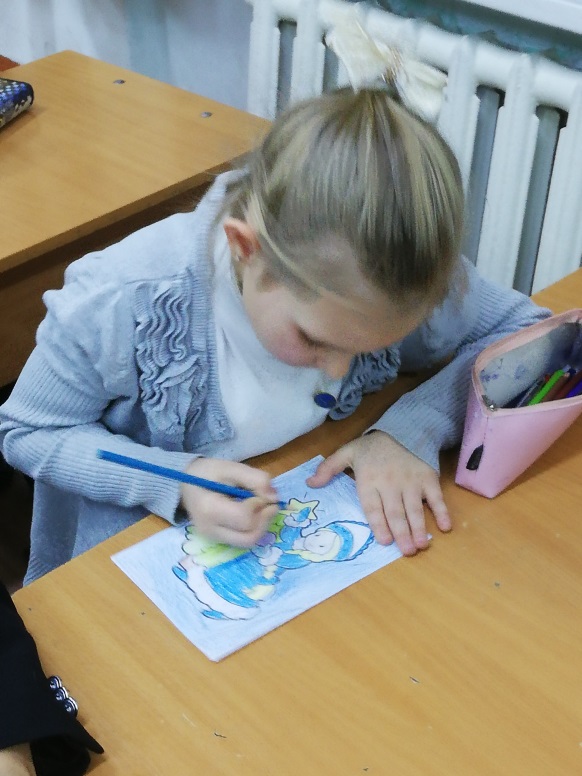 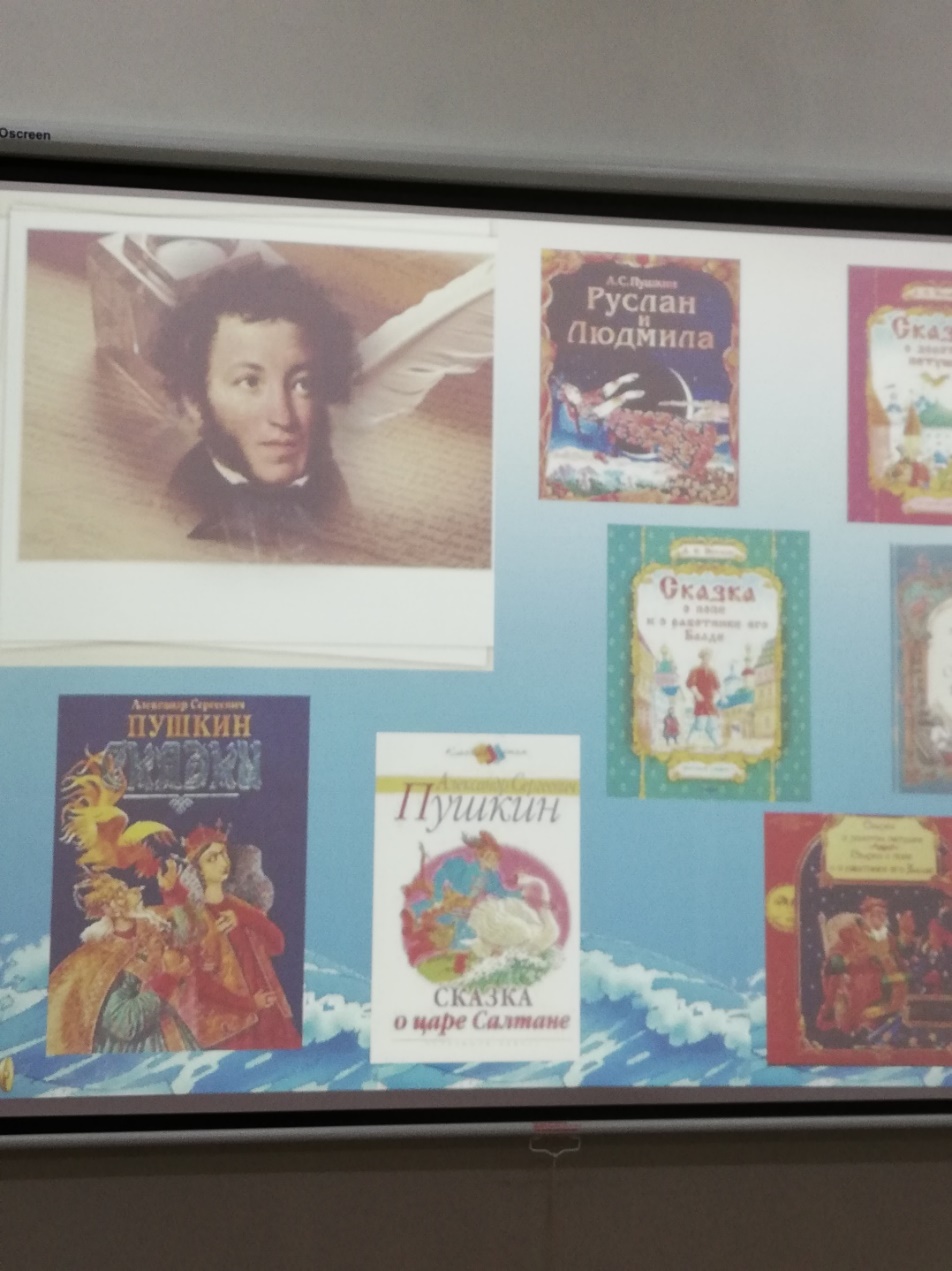 Изучаем сказки А.С.Пушкина
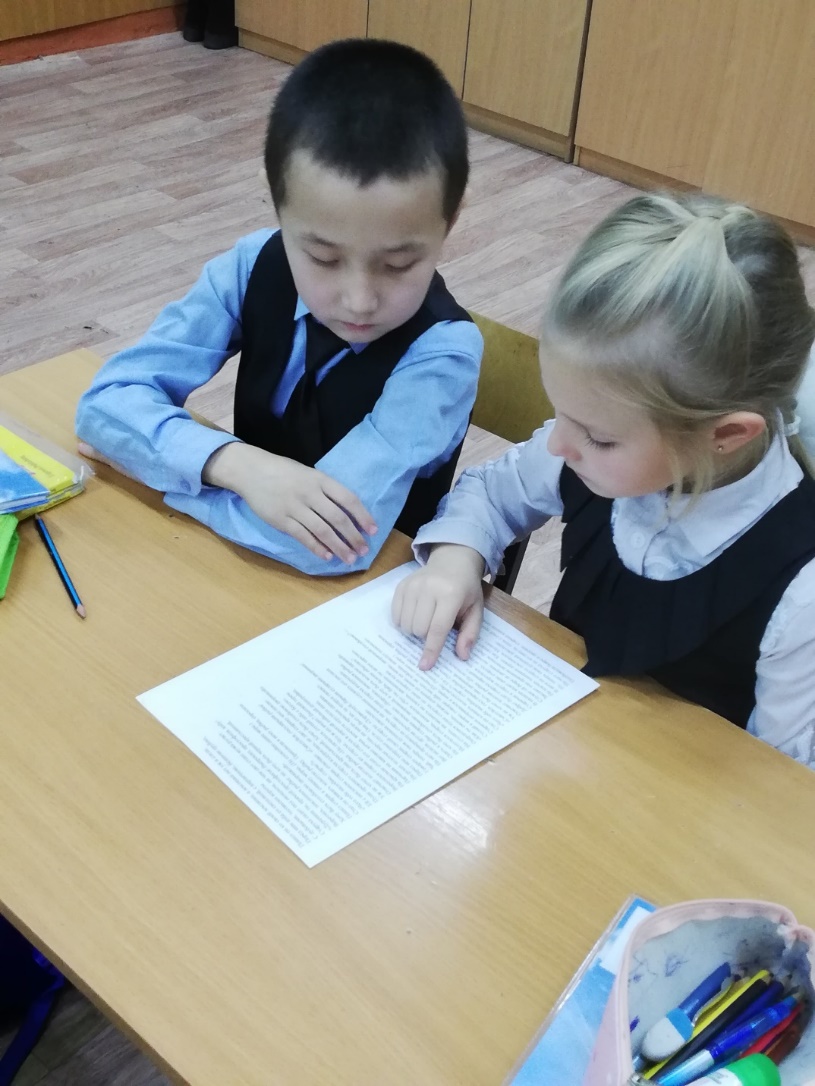 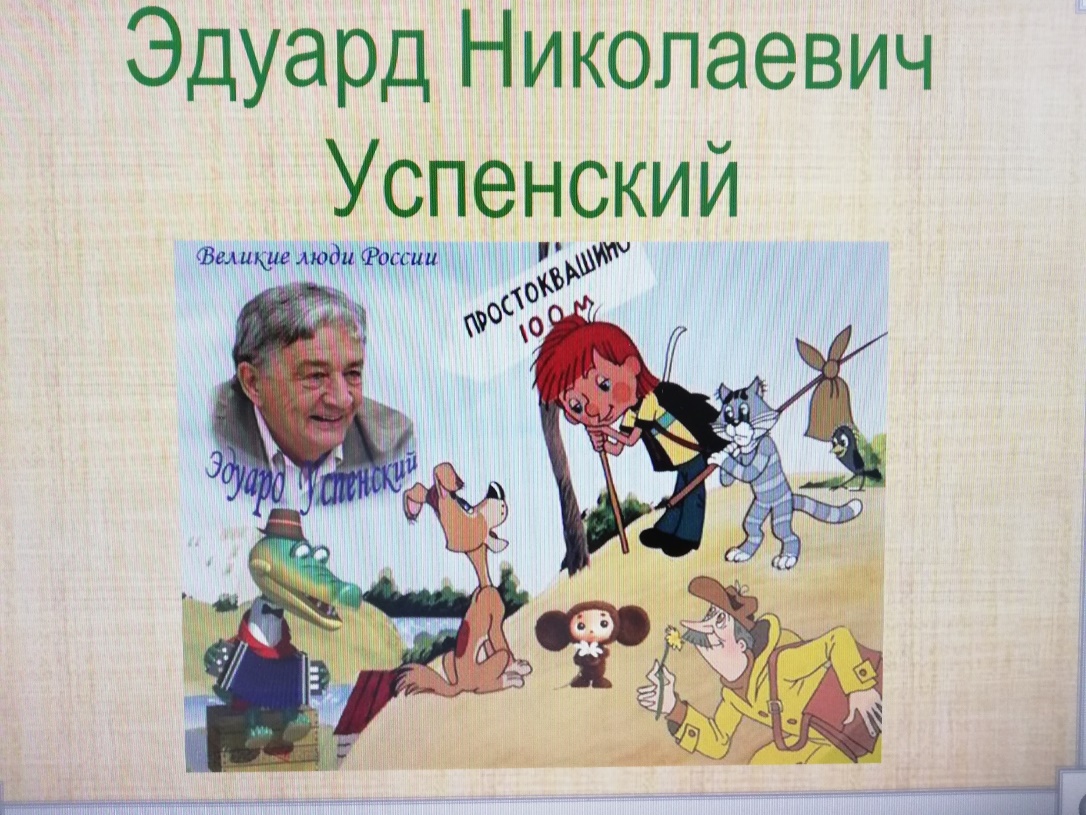 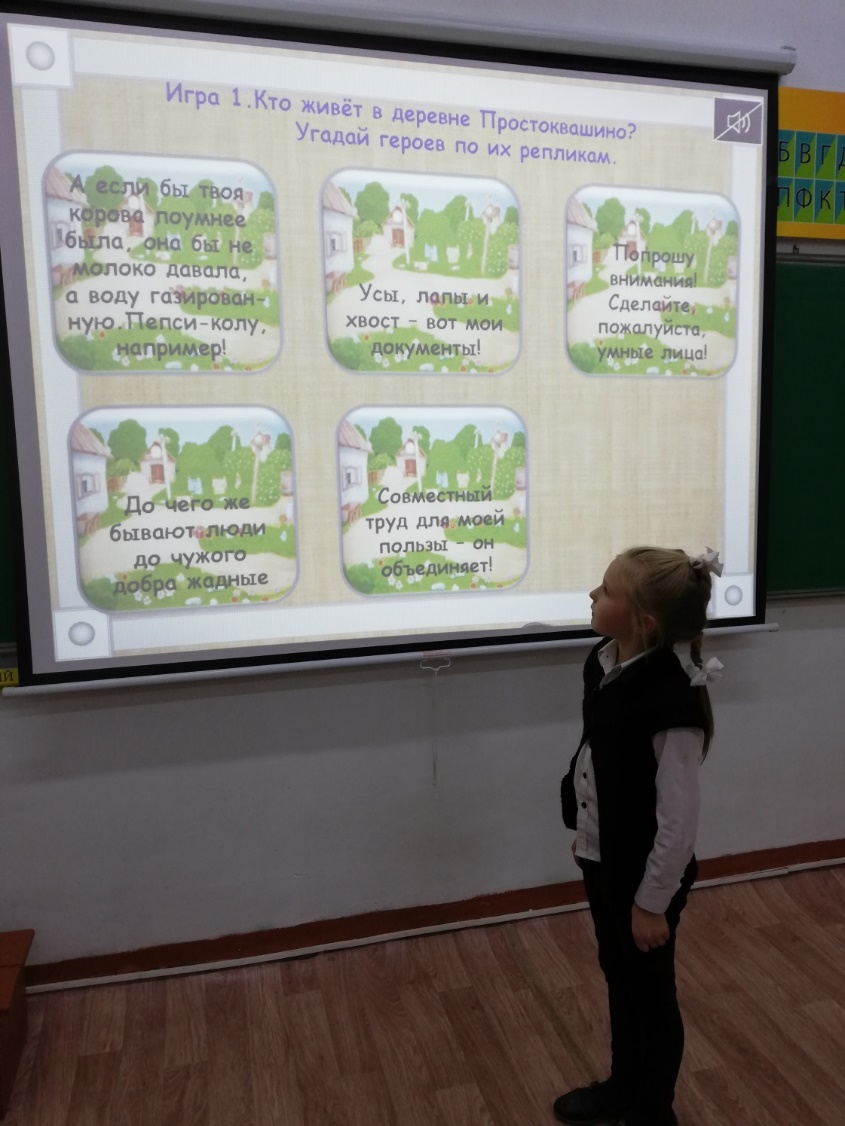 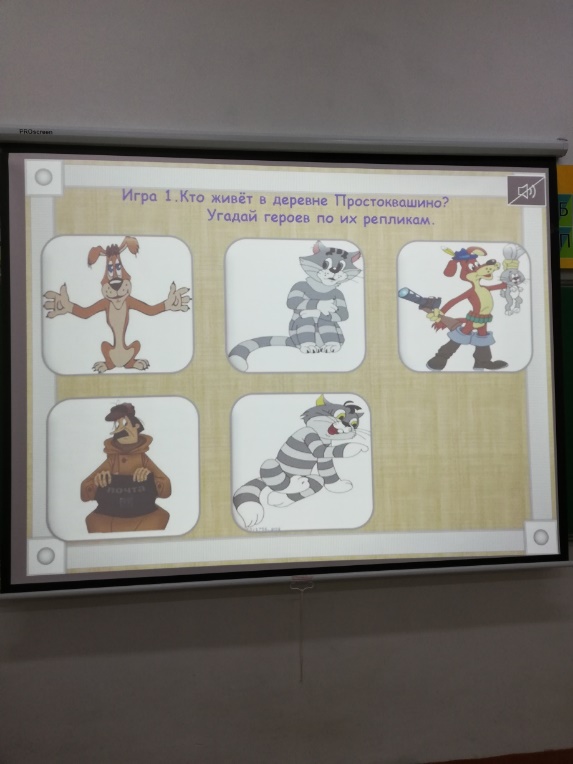 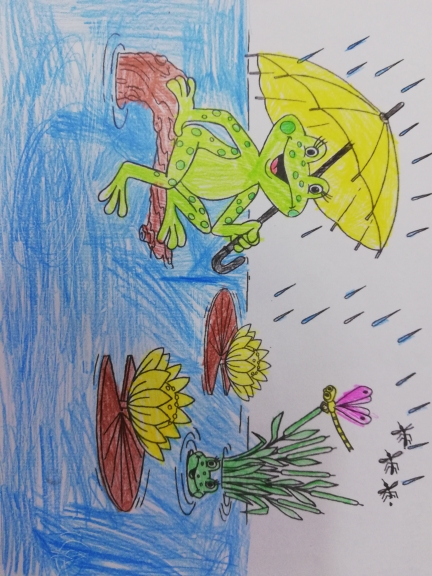 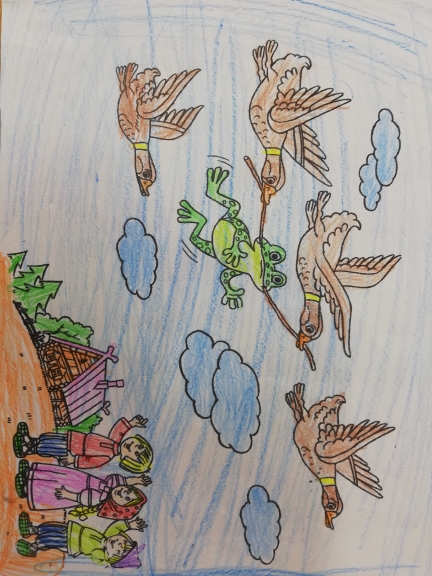 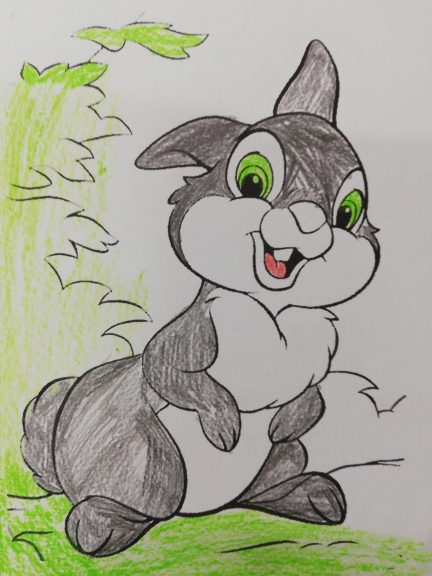 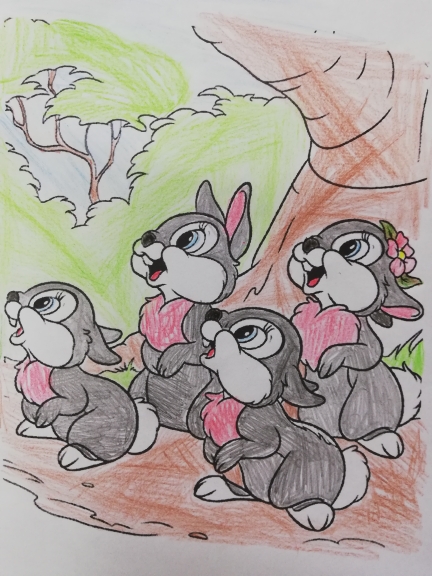 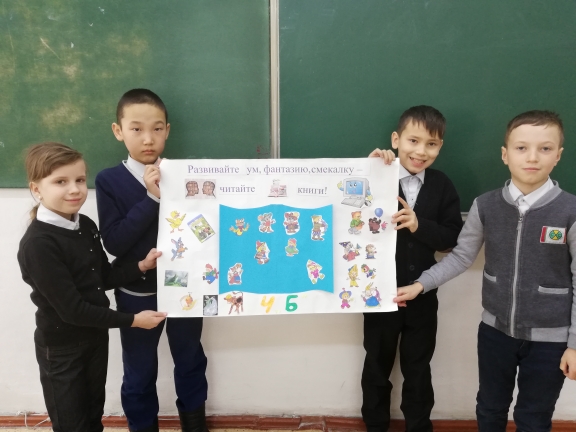 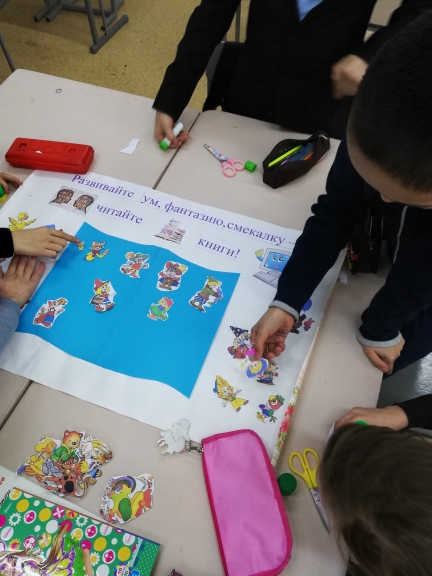 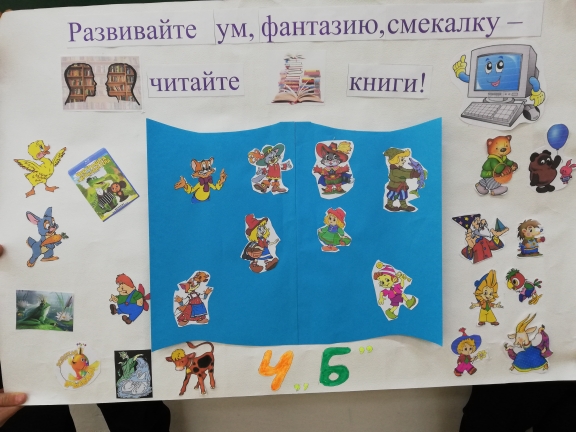 «Читаем все!», 3А  и 3Б классы, учитель Соколова Е.В.
Читаем по индивидуальным листам
Дмитрий Мамин-Сибиряк.  Сказка про храброго зайца — длинные уши, косые глаза, короткий хвост.
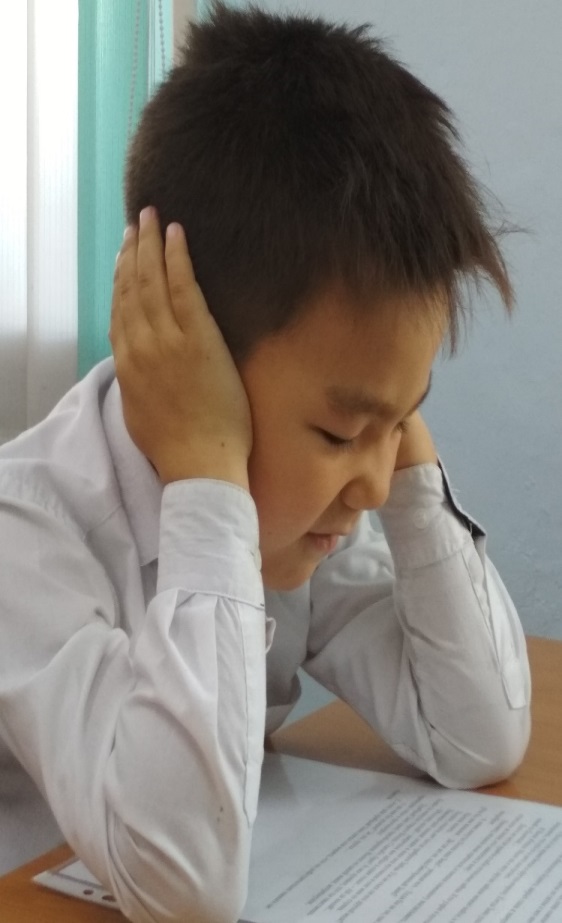 Работа с разными источниками информации: энциклопедиями, справочниками, художественными сборниками
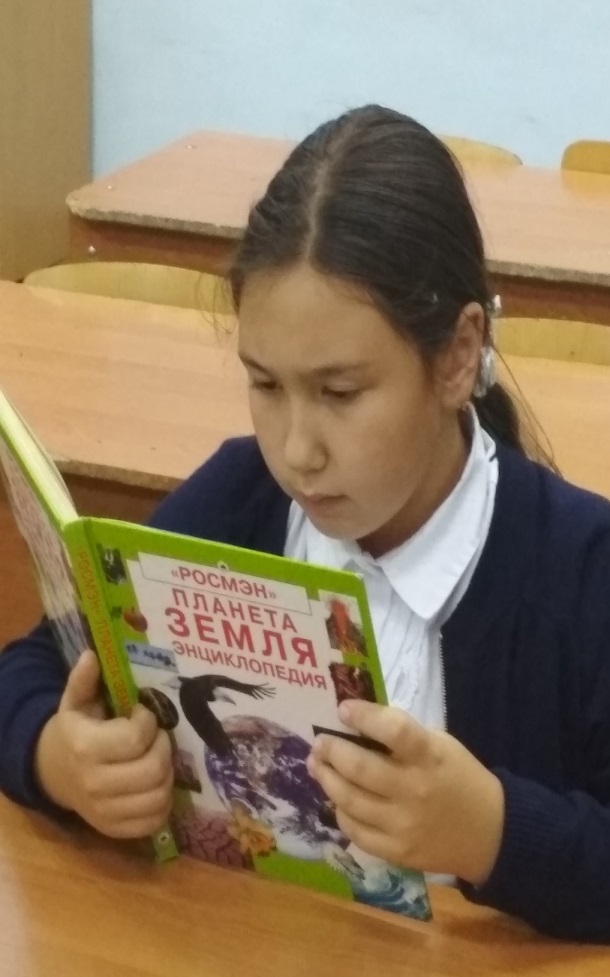 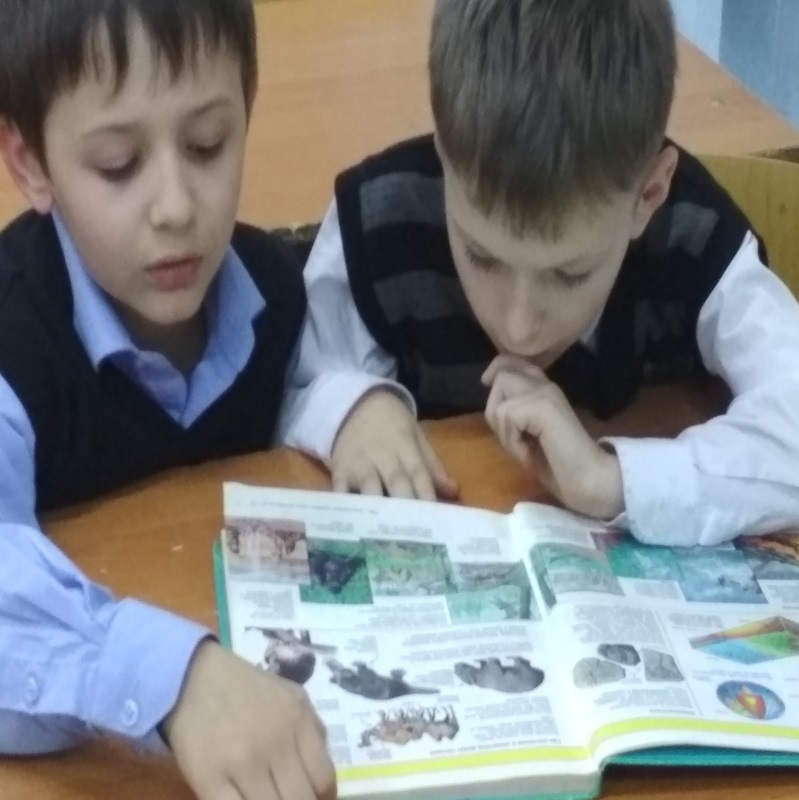 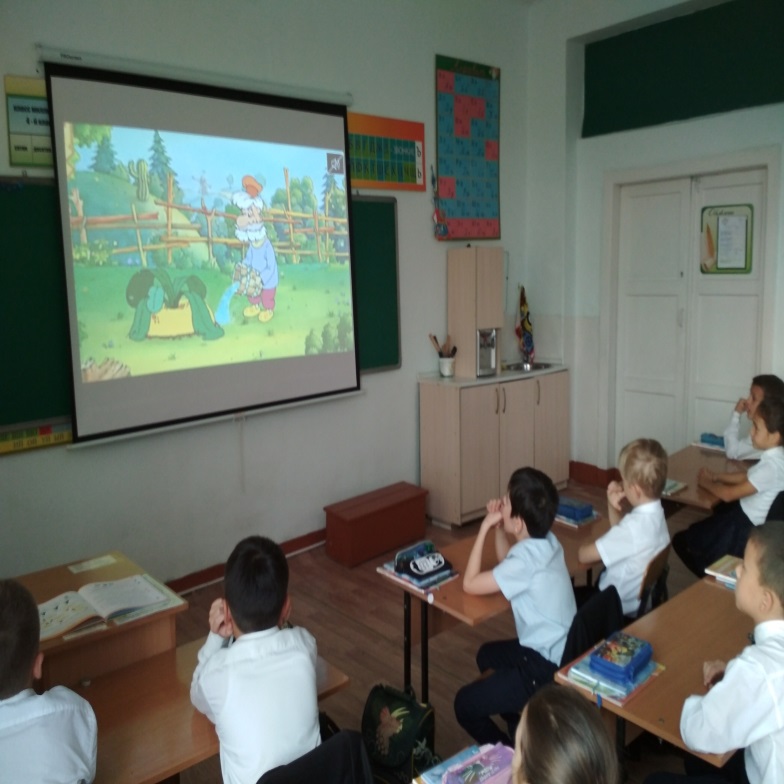 Виды работ при изучении художественных произведе-ний: просмотр видео об авторах, просмотр фильмов, творческие работы и задания
Ведение читательских дневников
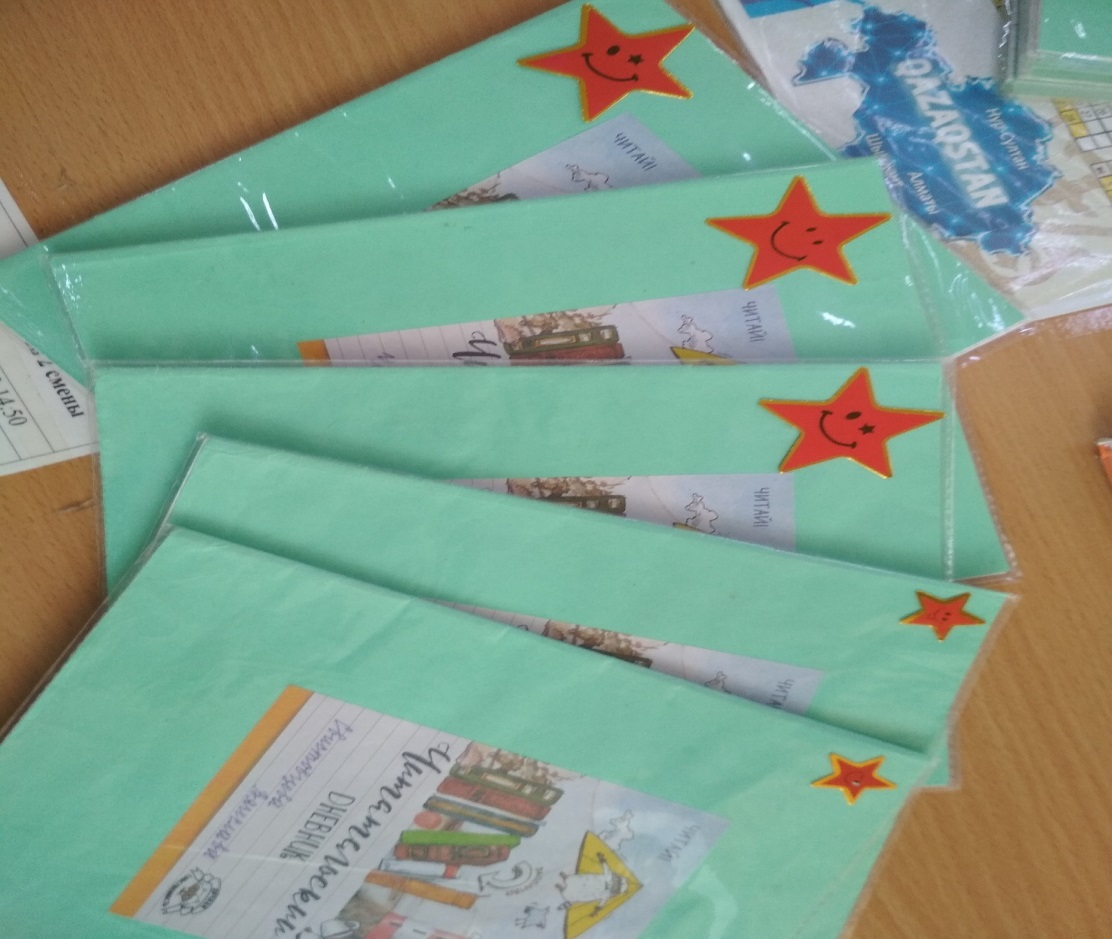 Читаем    все !
2 В и 4 А
Руководитель: Жигулина Т.А.
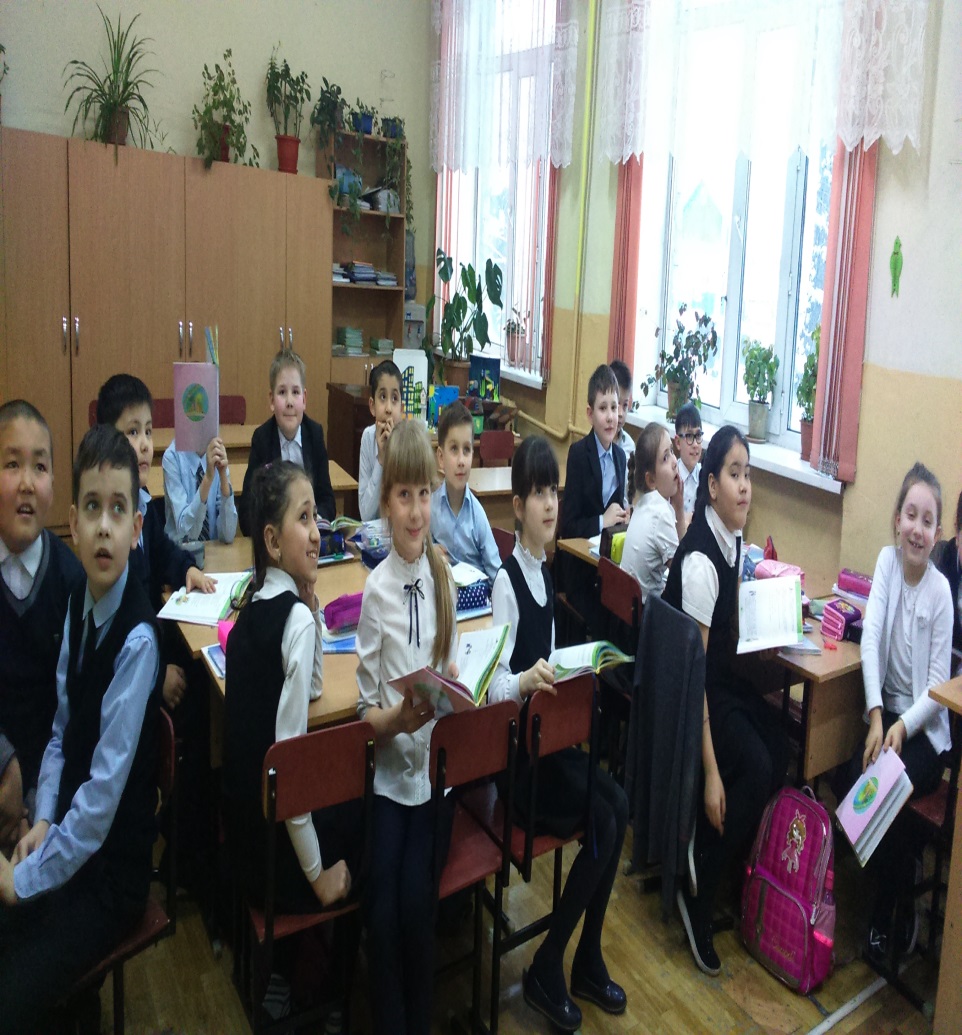 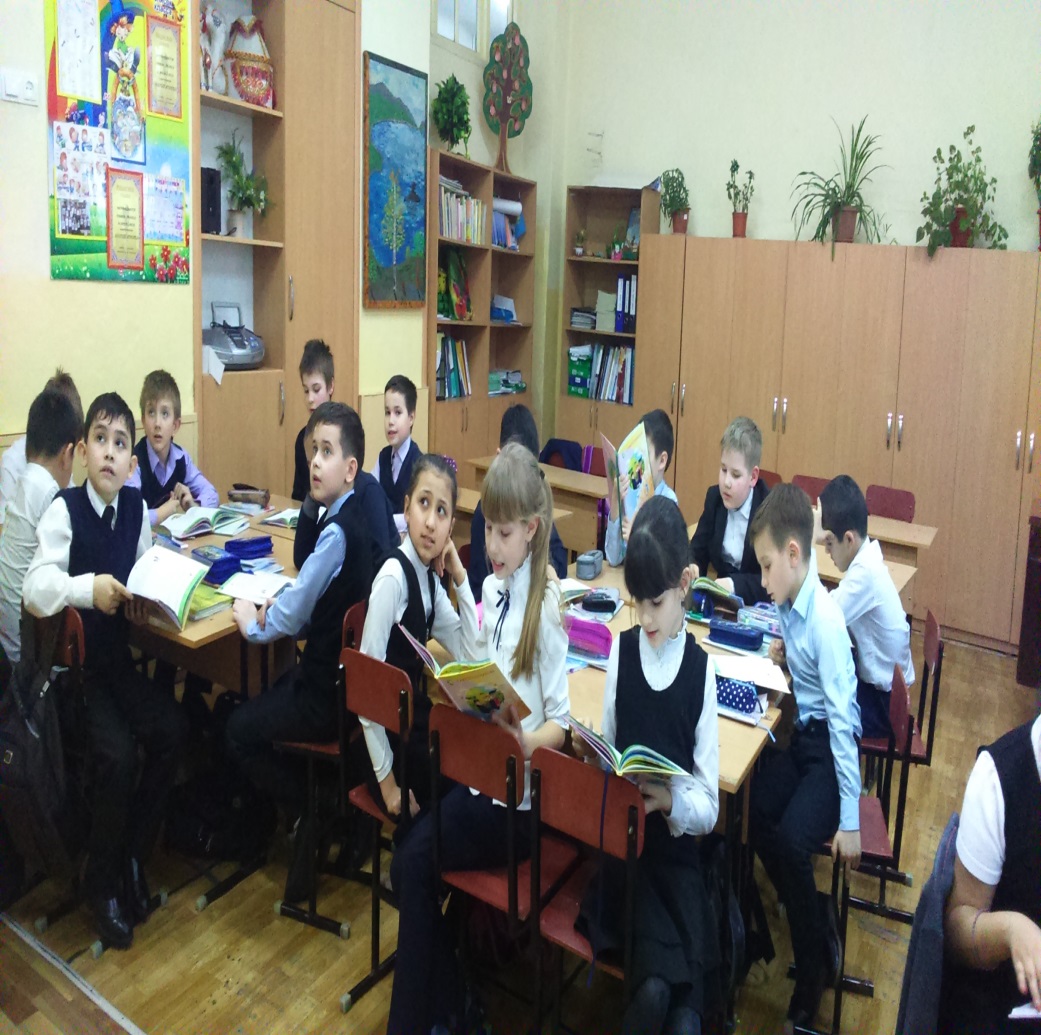 Чтение с прогнозированием
Изготовление книжек - малышек
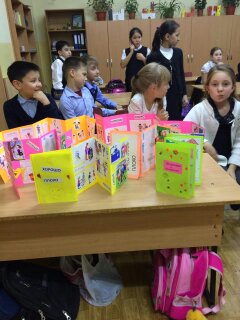 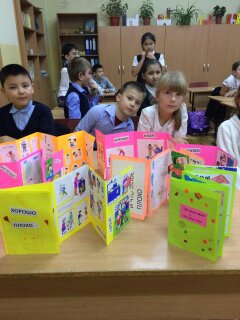 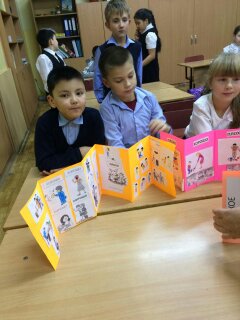 Работа с пословицей
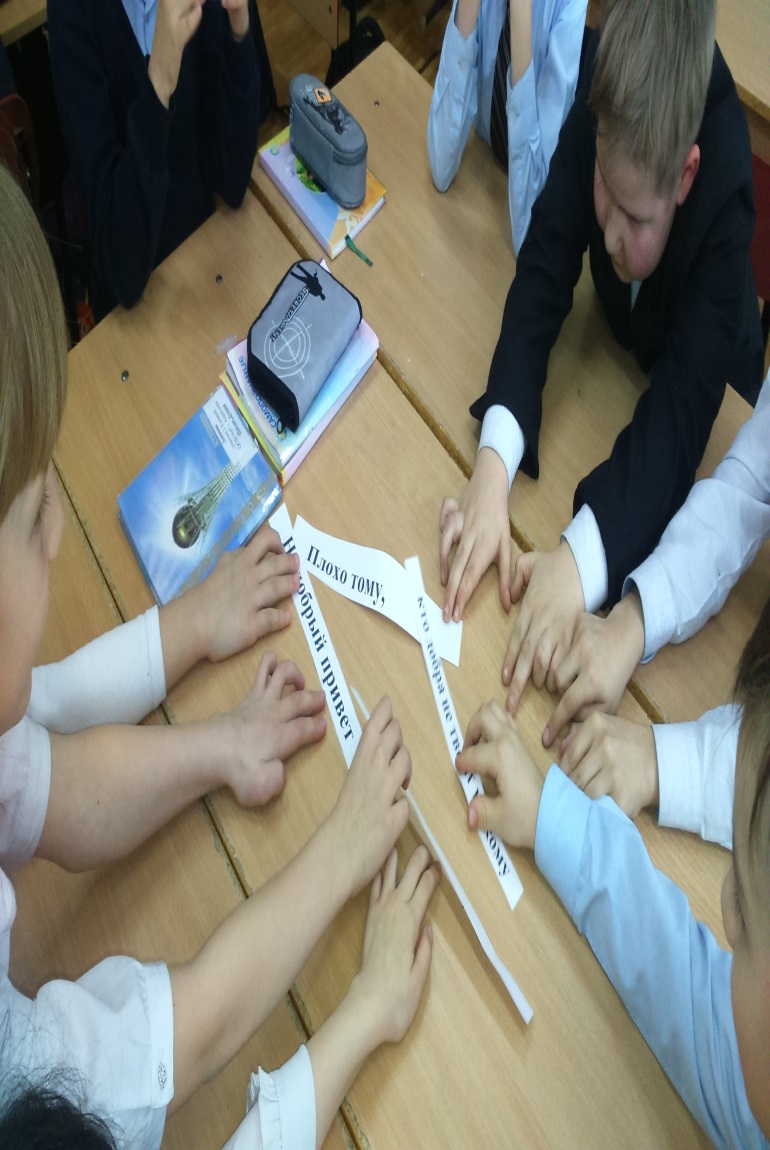 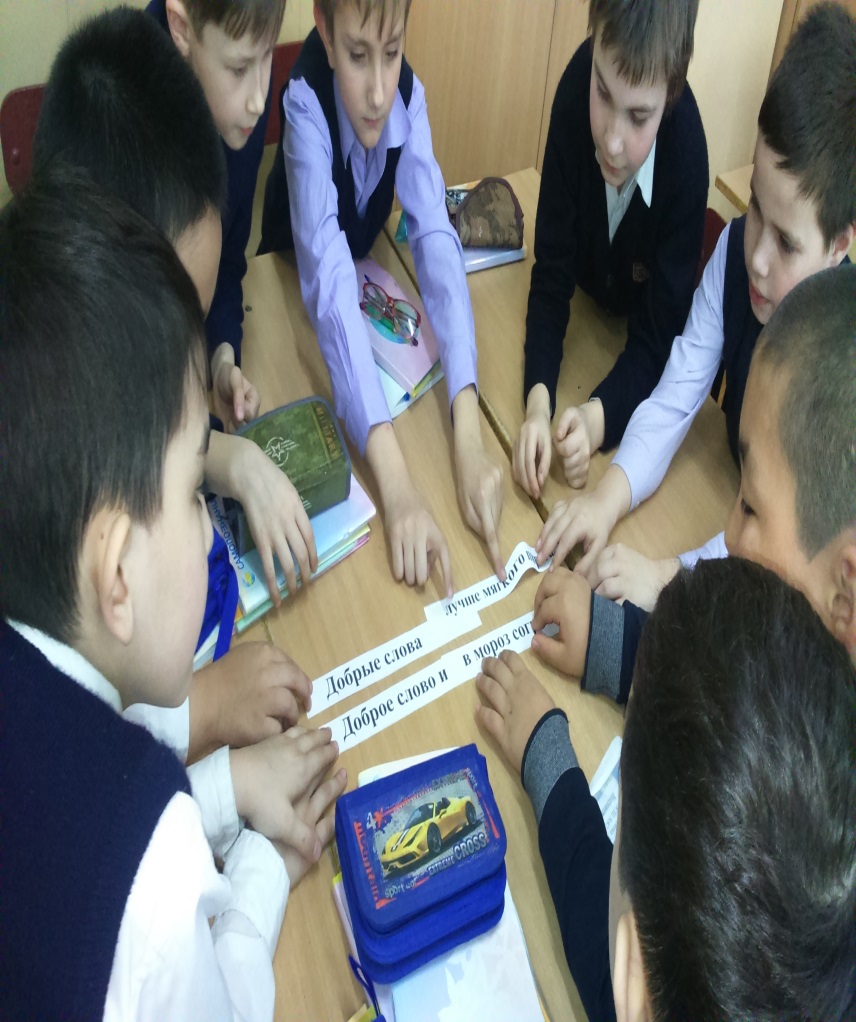 Сотрудничество с библиотекой
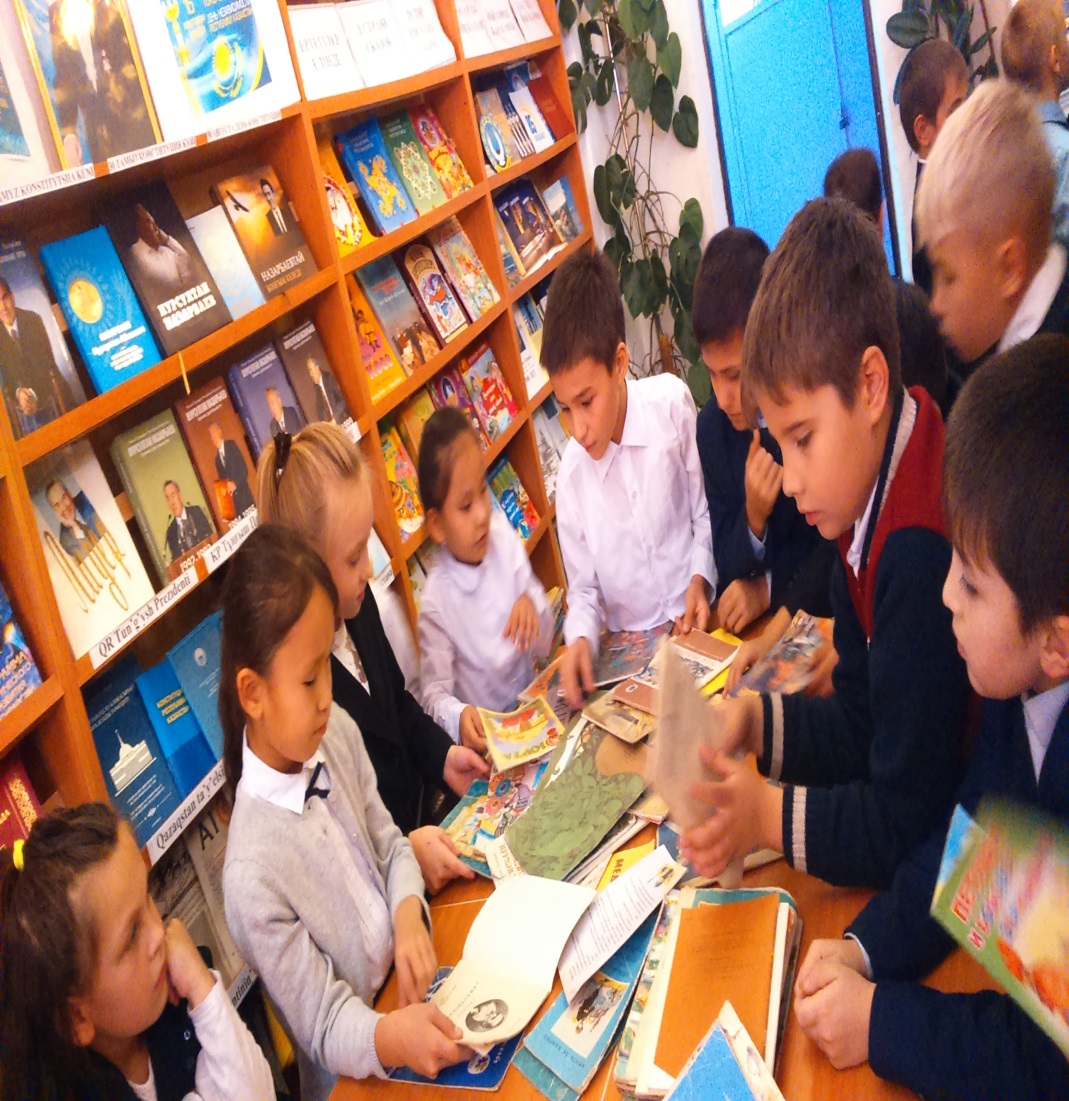 Инсценировка казахских сказок
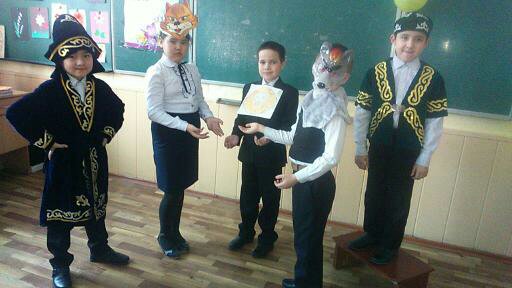 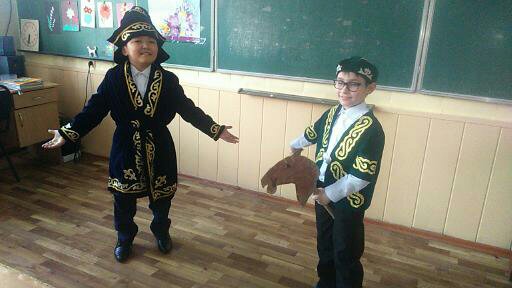 Чтение по ролям
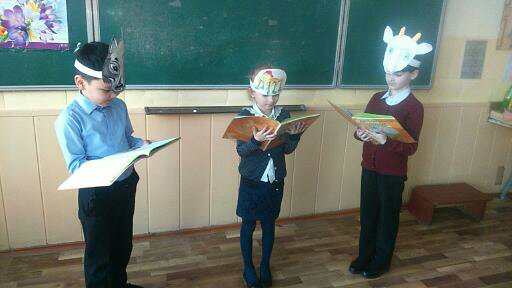 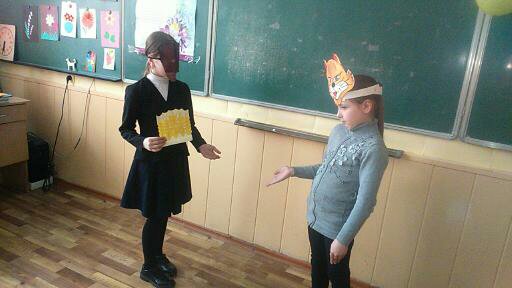